The Effects of an Overpass
on a Stream
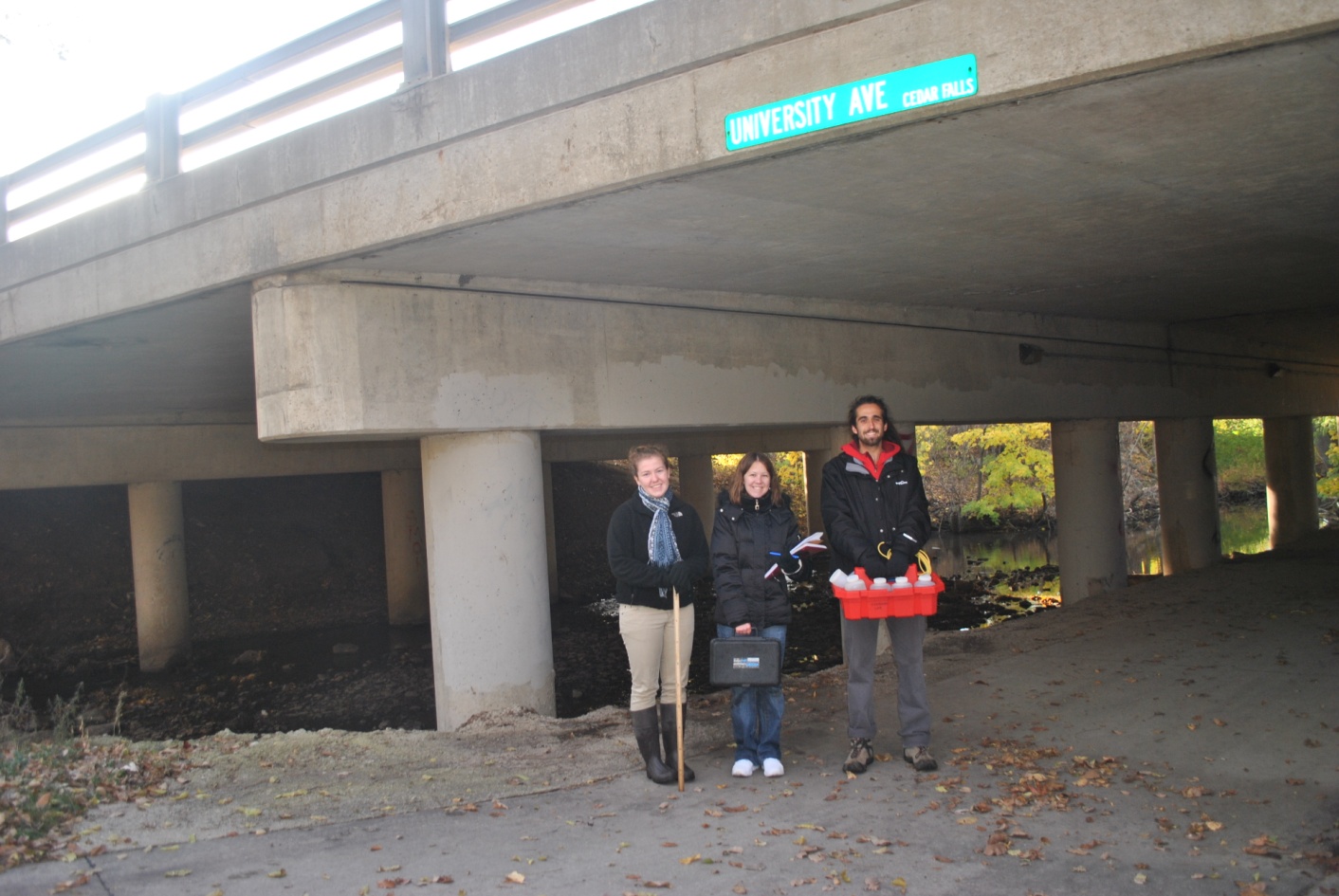 Purpose
To determine how a manmade structure, an overpass, effects aspects of stream water quality and discharge.
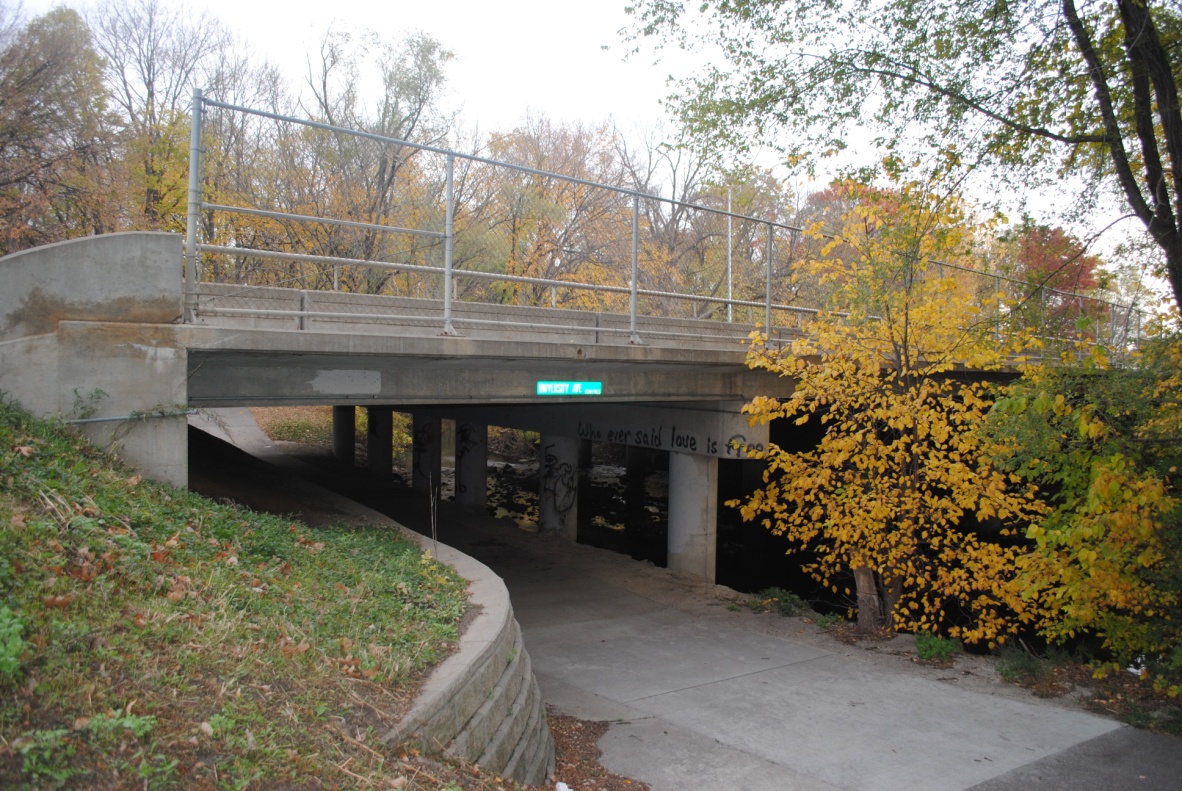 Location
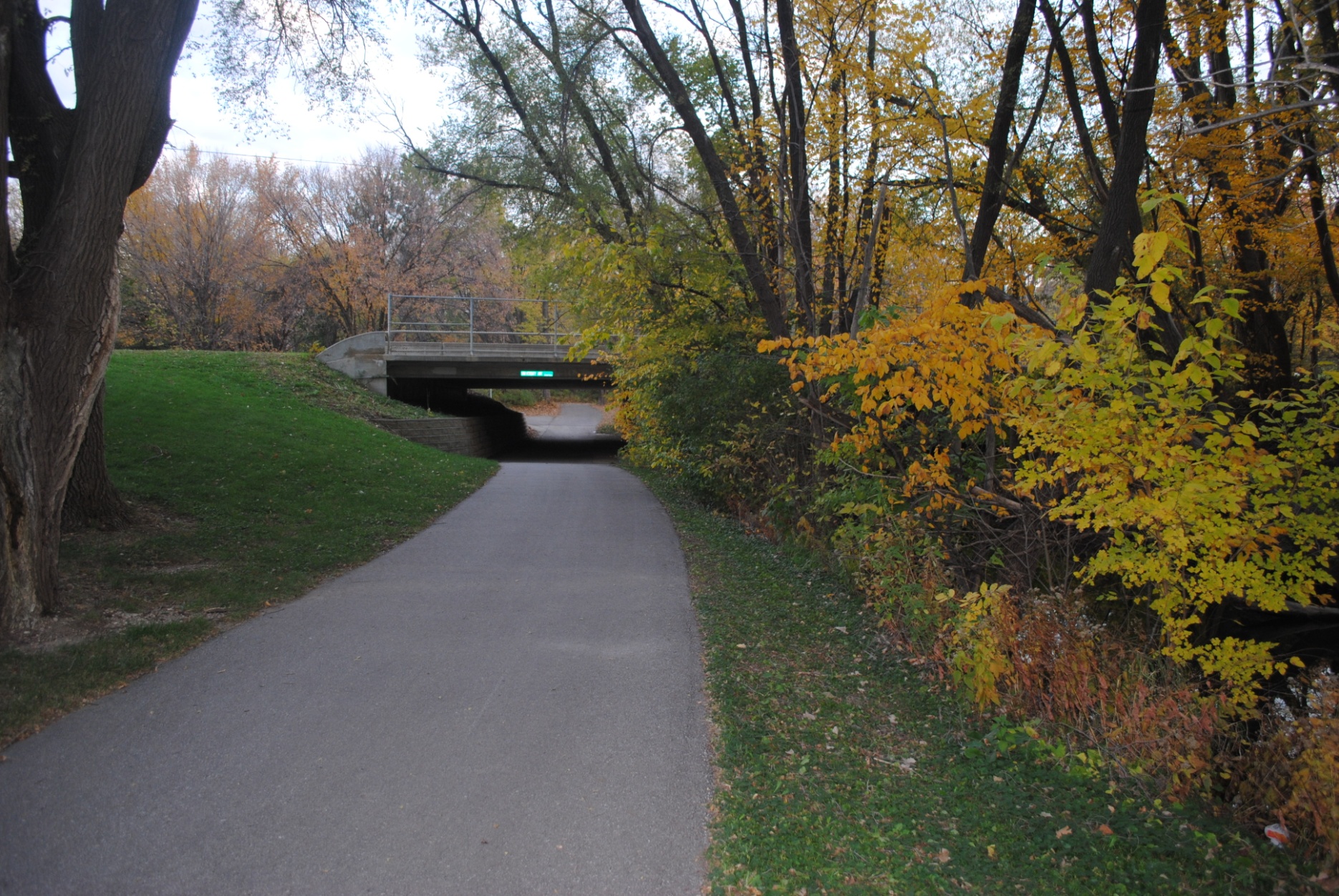 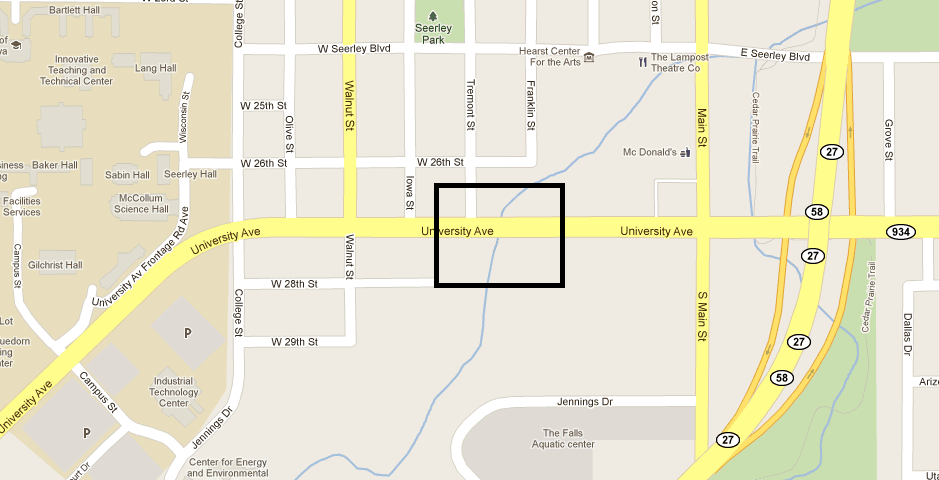 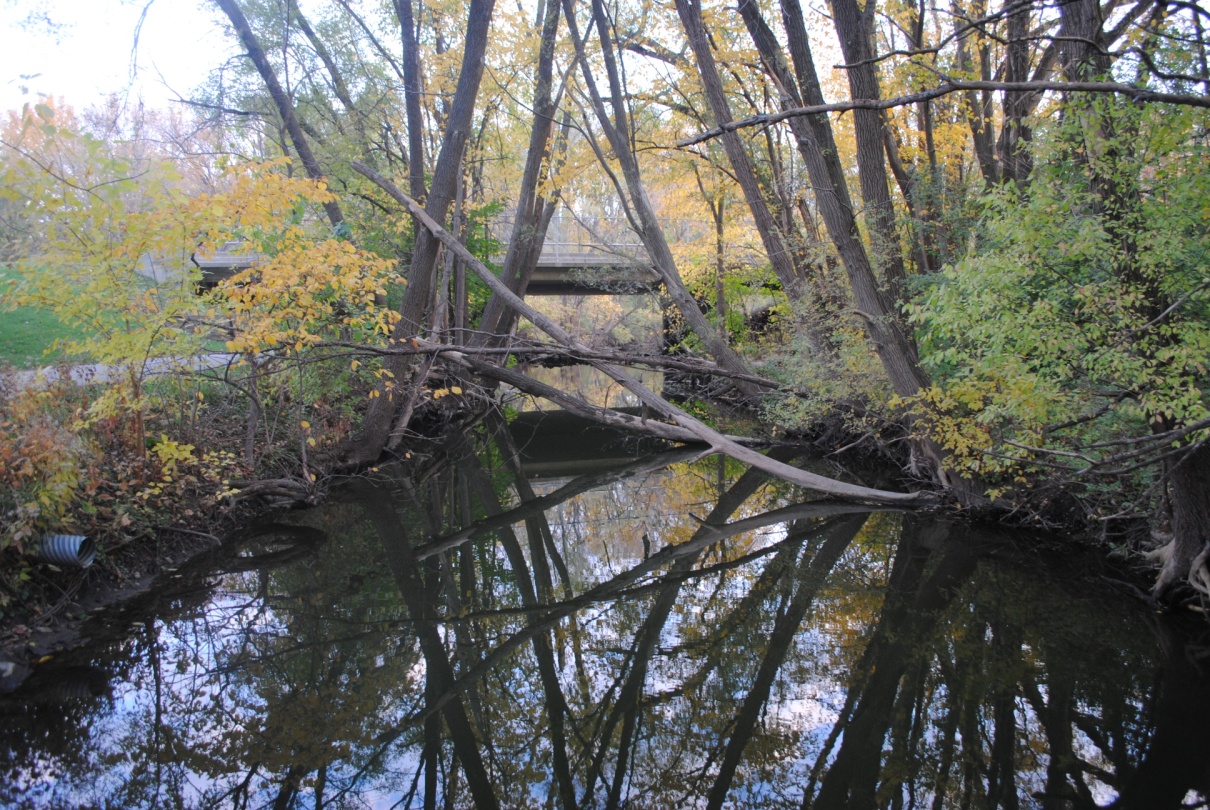 Upstream
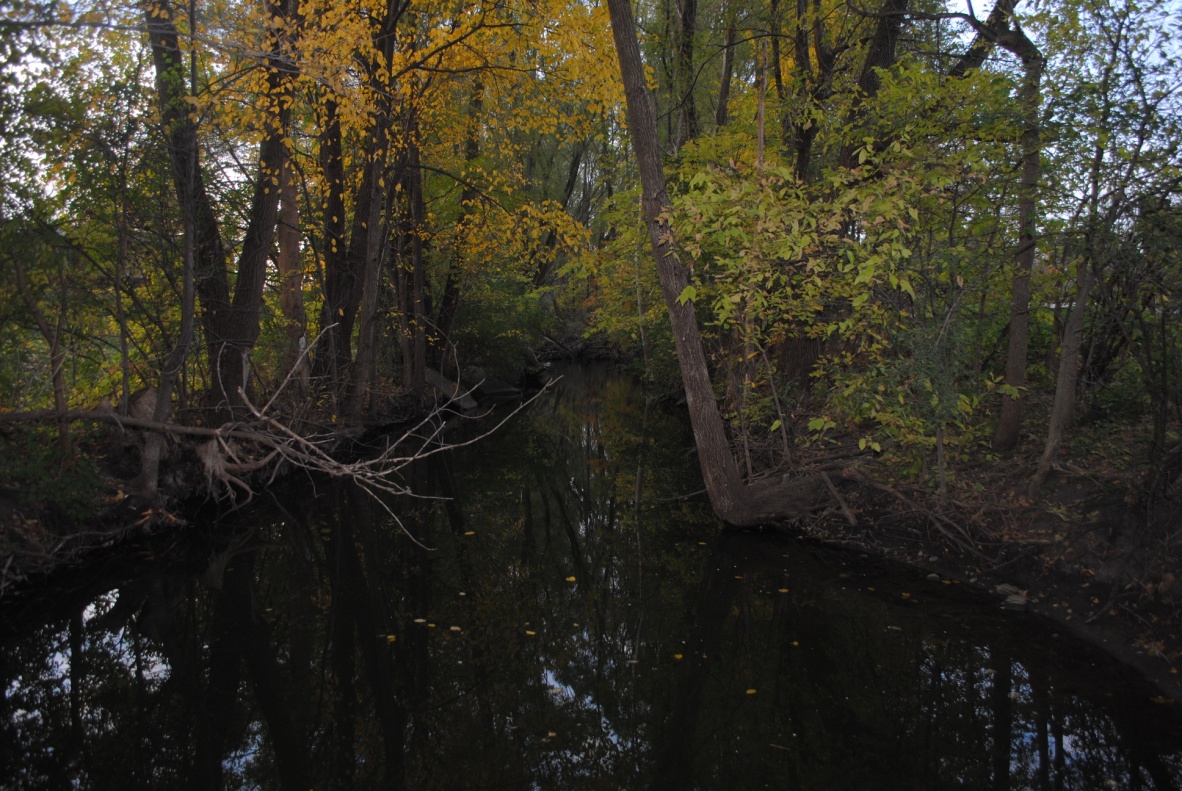 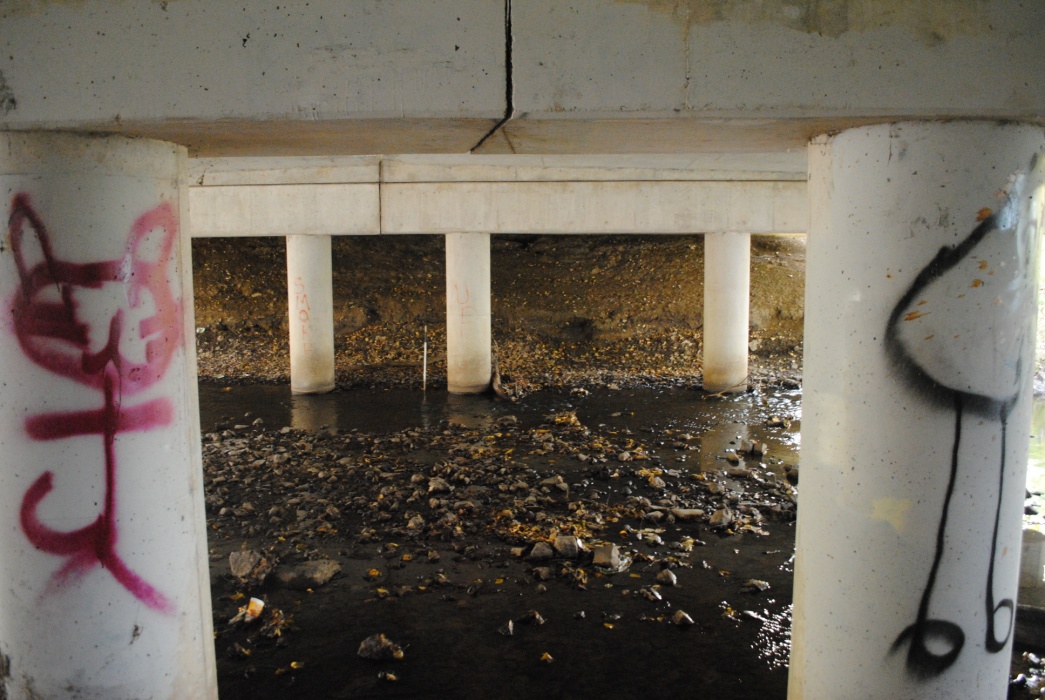 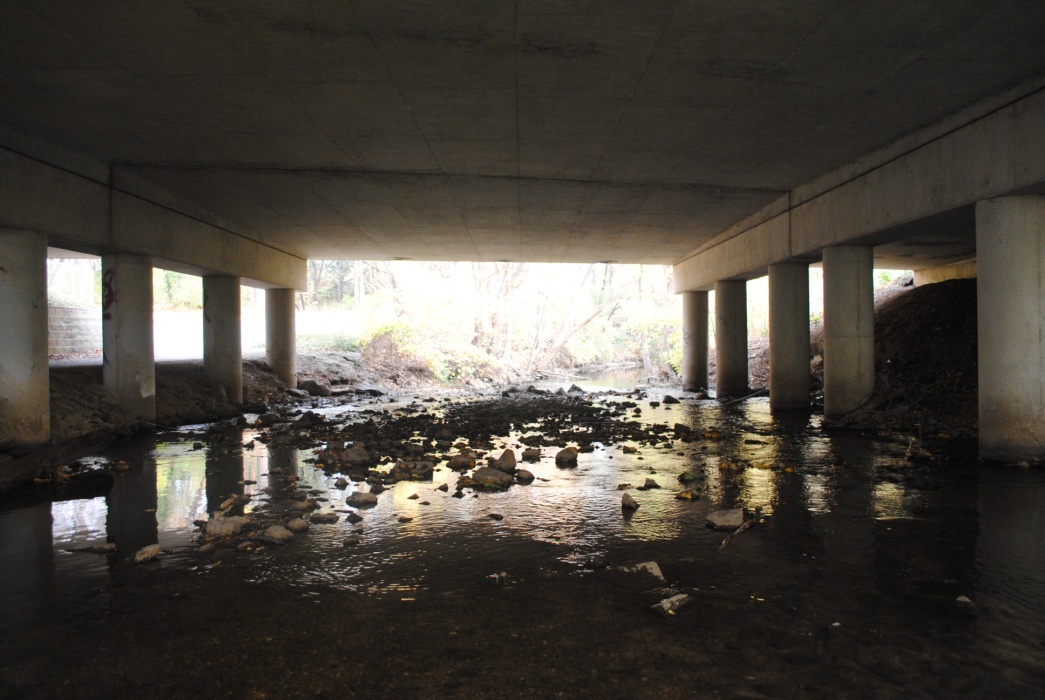 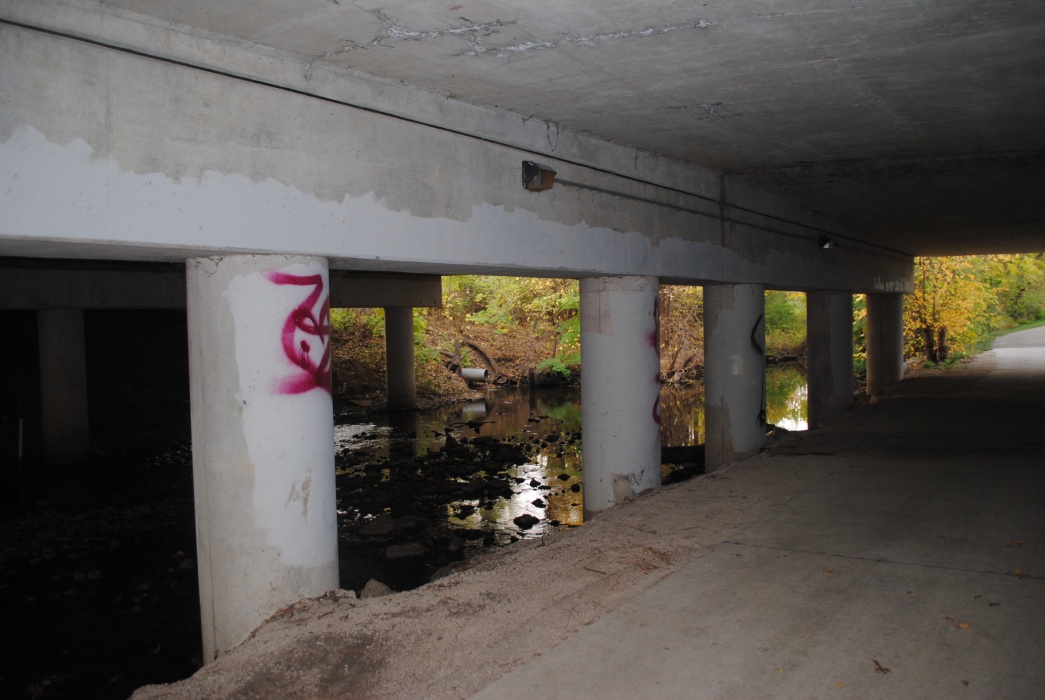 Under
Downstream
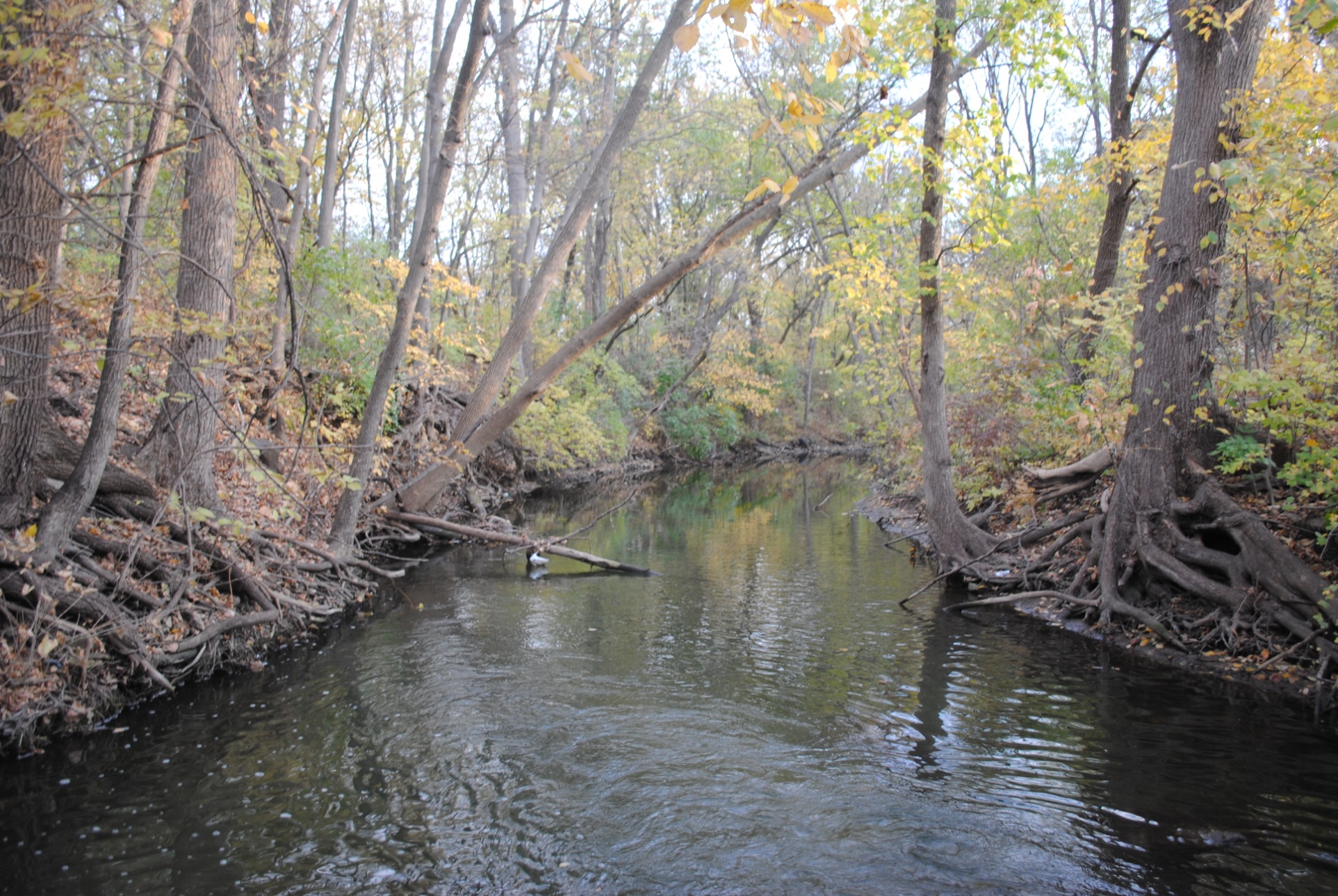 Testing Methods
Velocity 			Discharge

	Turbidity			Chloride
	
	Temperature 		pH
	
	Total Dissolved Solids
	
	Dissolved Oxygen
	
	Total Suspended Solids
Testing Dates
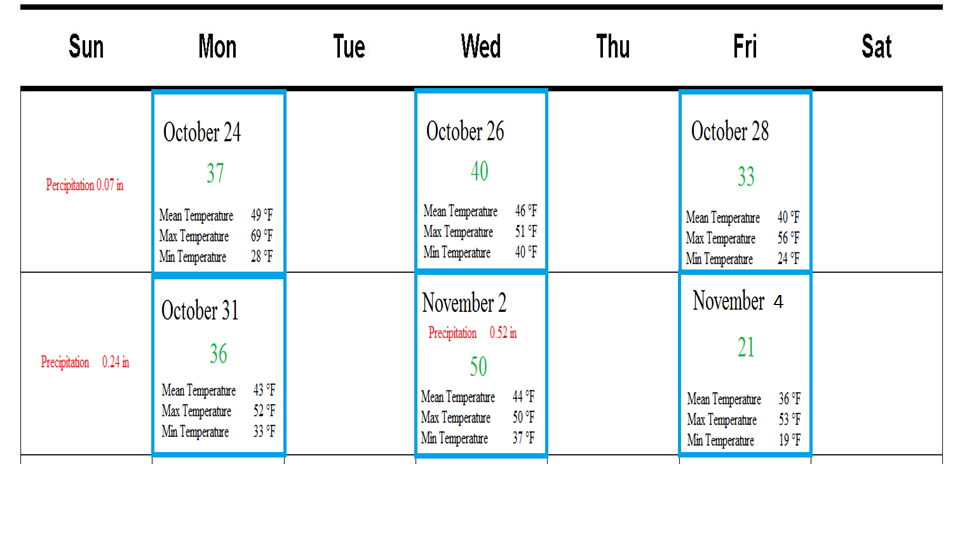 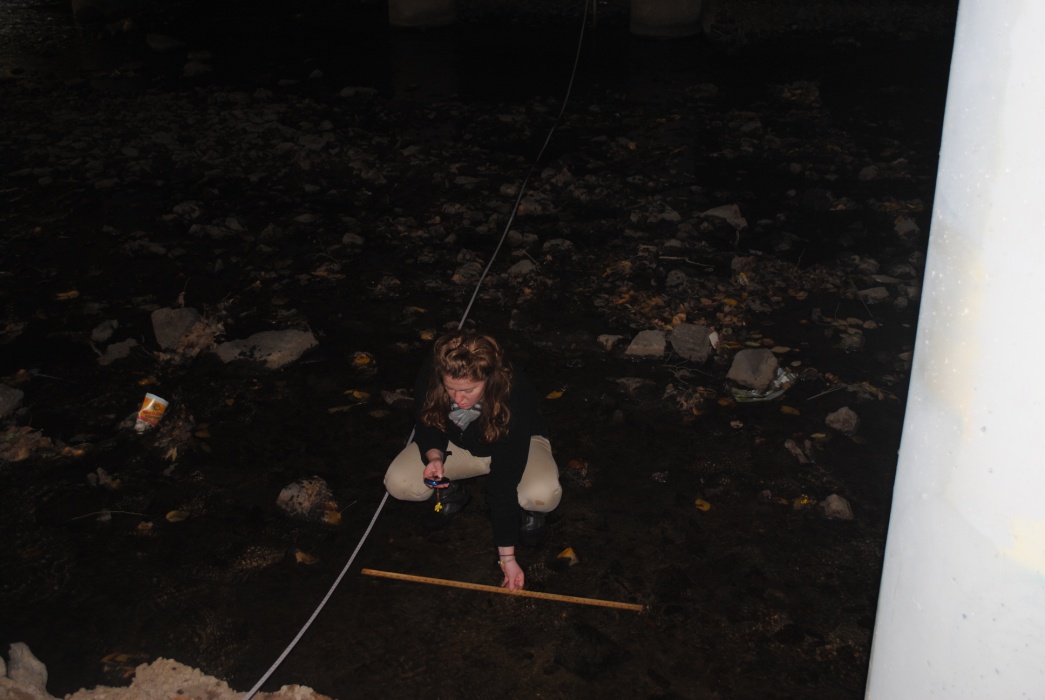 Velocity
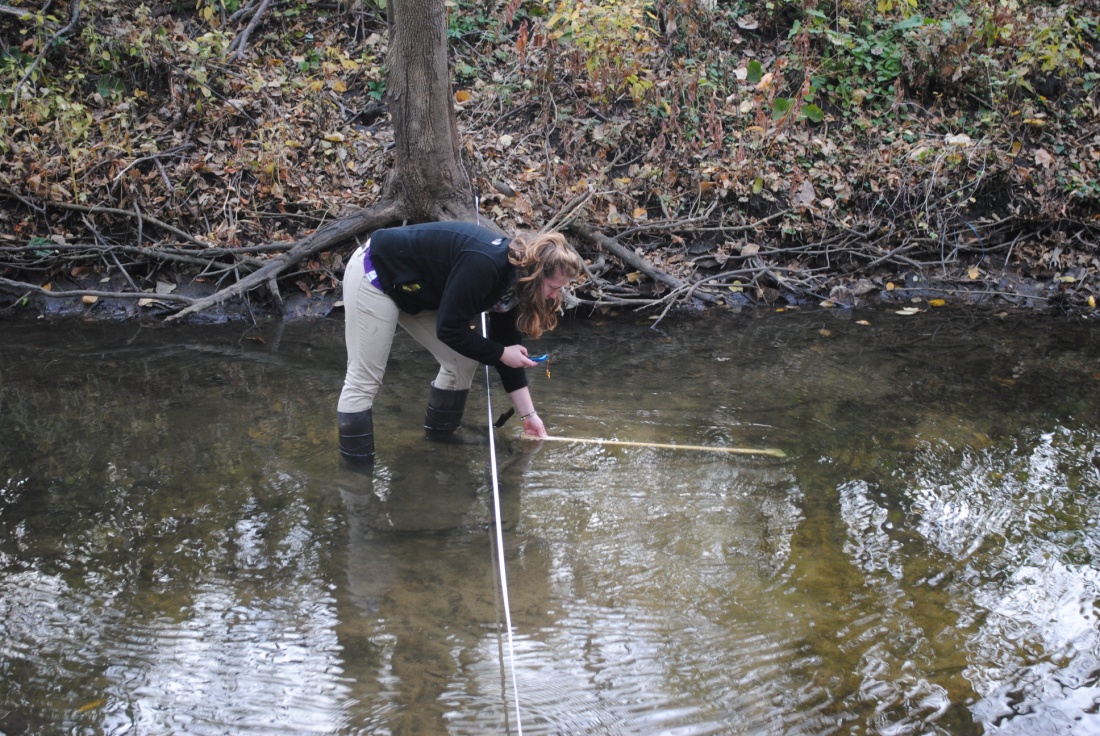 Upstream Velocity
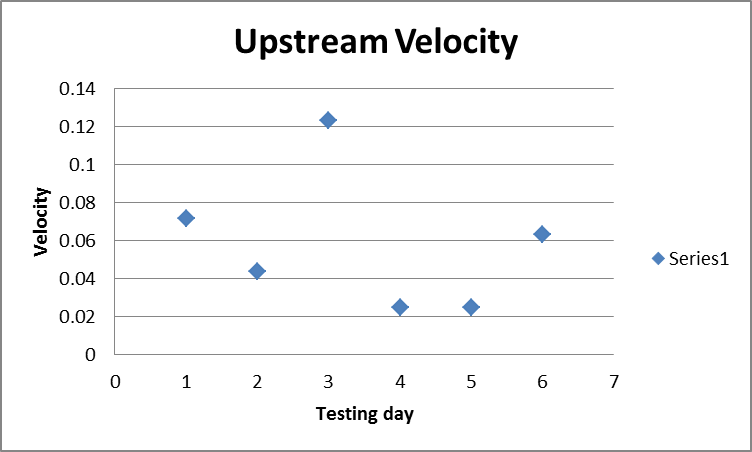 0.071808 m/s
 0.043882 m/s
 0.123226 m/s
0.024628 m/s
0.024912 m/s
0.063357 m/s

Average  0.058636 m/s
Under Velocity
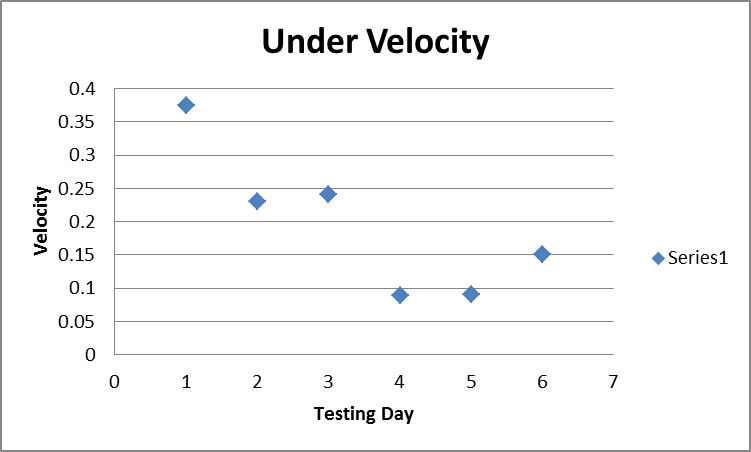 0.374803 m/s
 0.230076 m/s
 0.240983 m/s
 0.088675 m/s
 0.089918 m/s
 0.151154 m/s

Average	 0.195935 m/s
Downstream Velocity
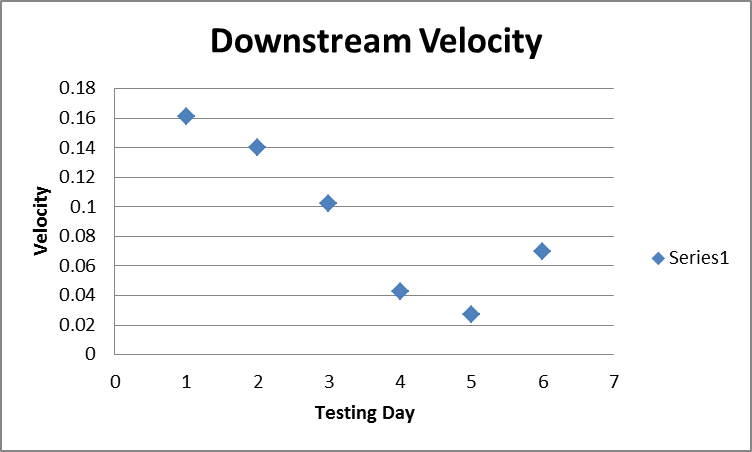 0.161196 m/s
 0.140496 m/s
0.102525 m/s
0.042746 m/s
0.027365 m/s
 0.069679 m/s

Average	 0.09067 m/s
Site Comparison
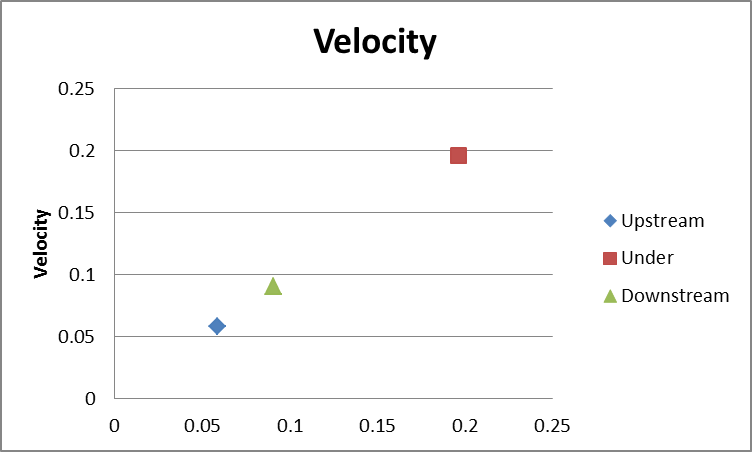 Discharge
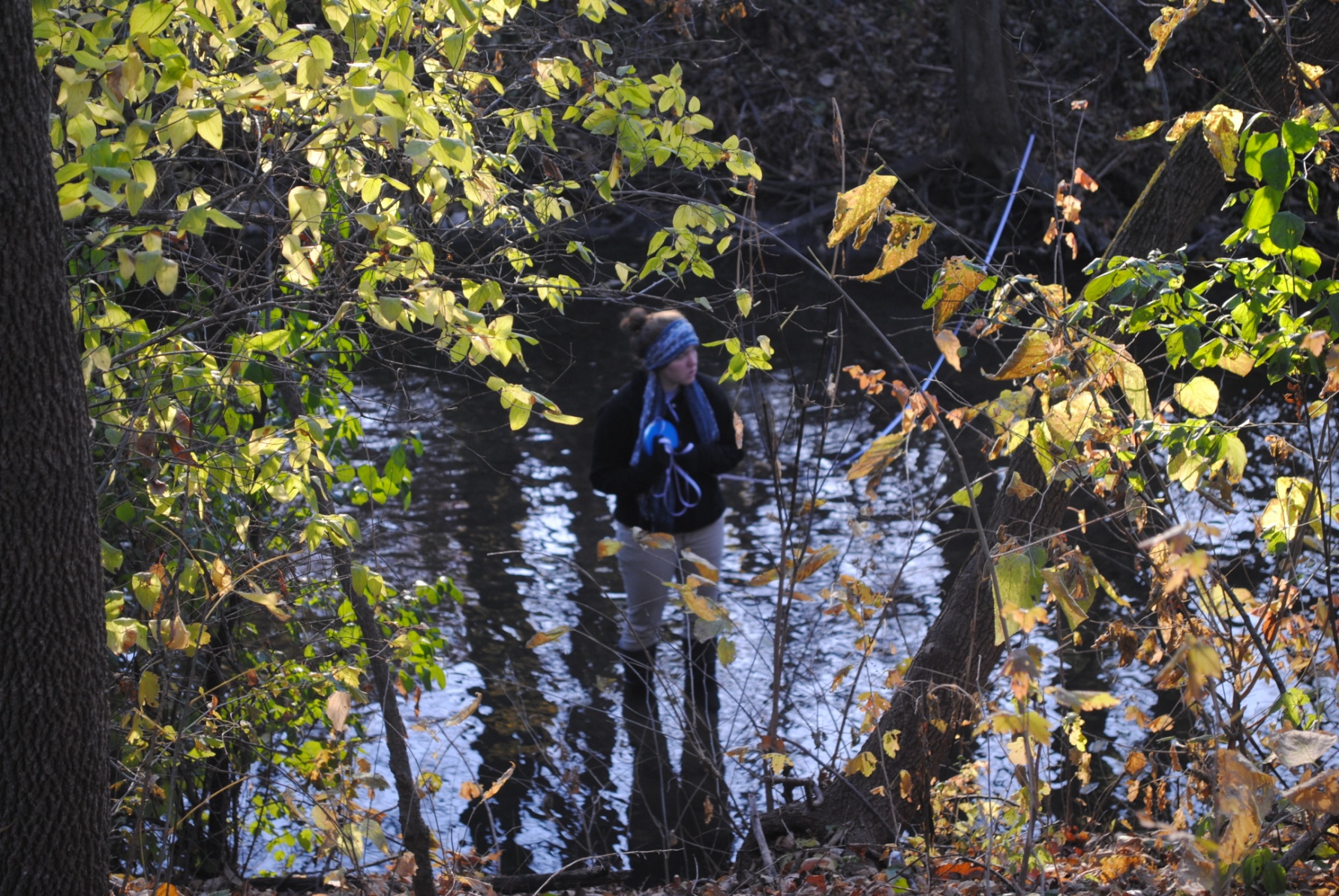 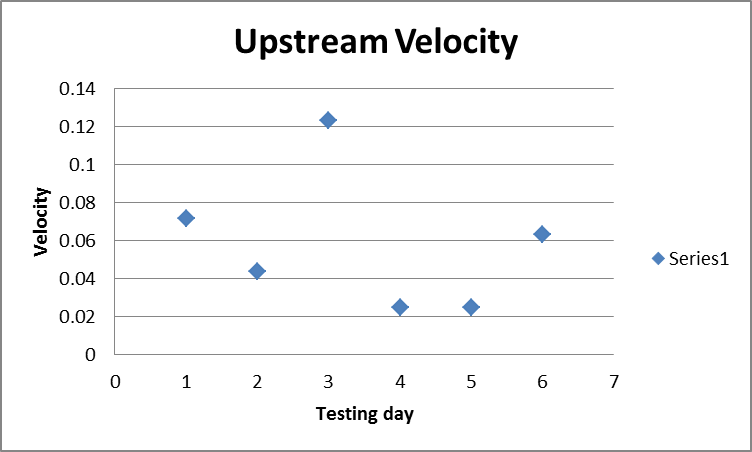 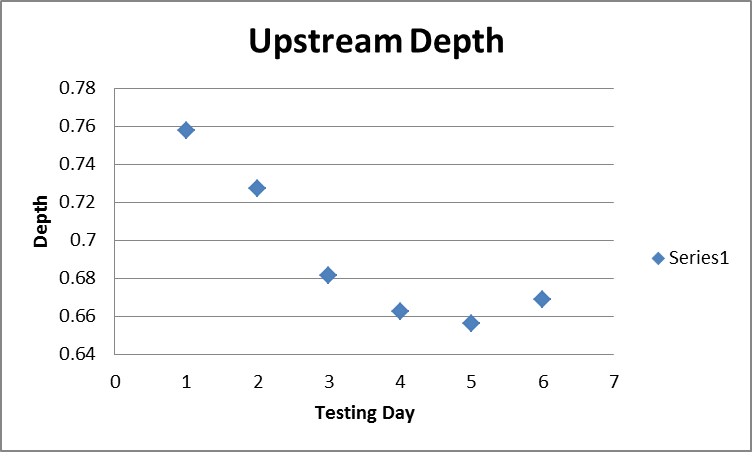 Upstream Discharge
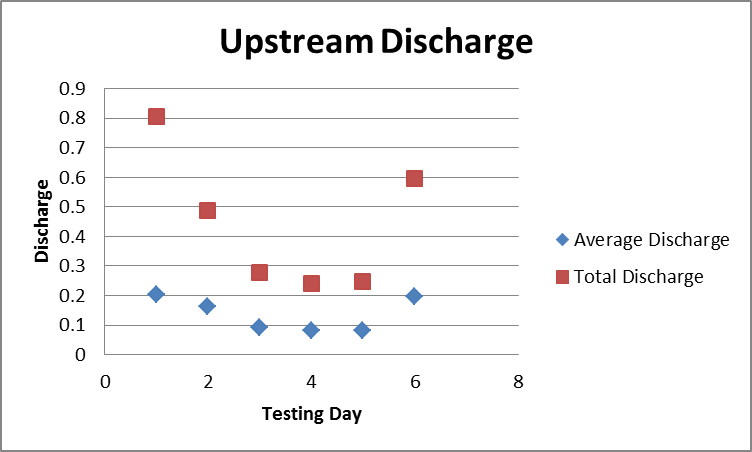 Average Discharge

0.20373 m3/s
 0.16297 m3/s
 0.09243 m3/s
 0.080629 m3/s
 0.082795 m3/s
 0.19825 m3/s

Average 0.136801 m3/s
Total Discharge

0.8073 m3/s
0.4889 m3/s
 0.2773 m3/s
 0.2419 m3/s
 0.2484 m3/s
0.5948 m3/s

Average	 0.4431 m3/s
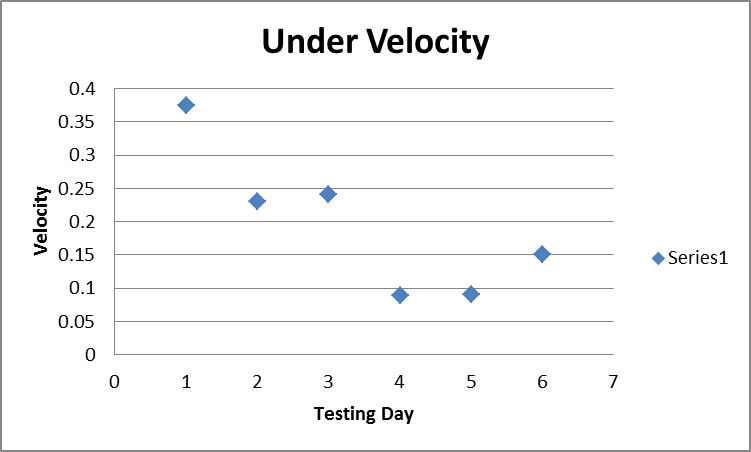 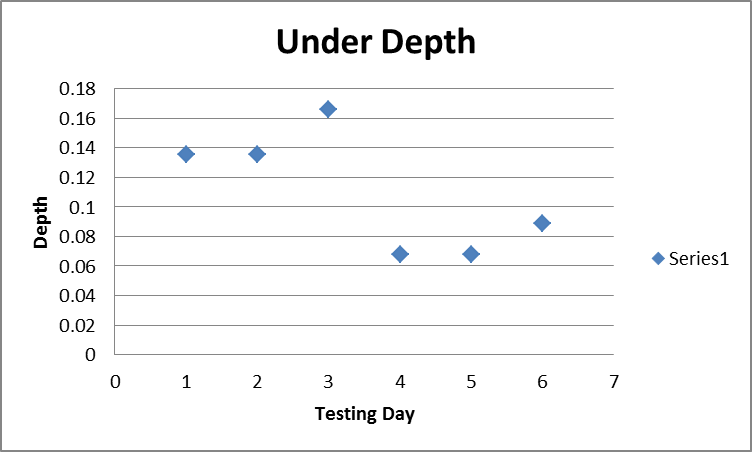 Under Overpass Discharge
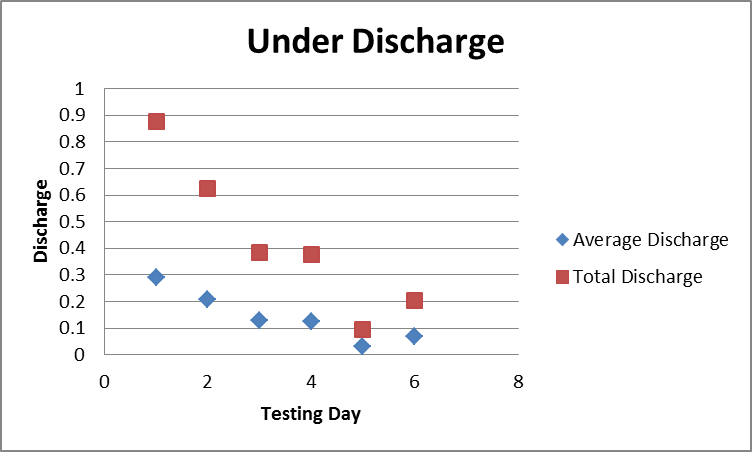 Total Discharge

0.8753 m3/s
0.6259 m3/s
0.3826 m3/s
0.3749 m3/s
0.0957 m3/s
0.2043 m3/s

Average .42645m3/s
Average Discharge

0.291762 m3/s
 0.208635 m3/s
0.127529 m3/s
0.124951 m3/s
0.031915 m3/s
0.068111 m3/s

Average 	0.14215 m3/s
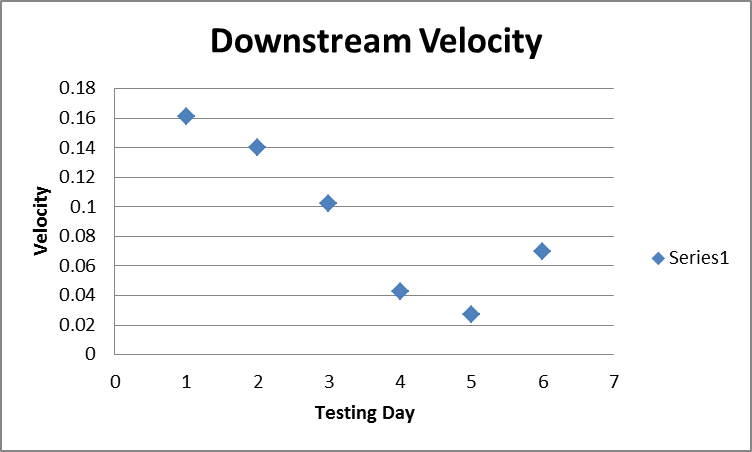 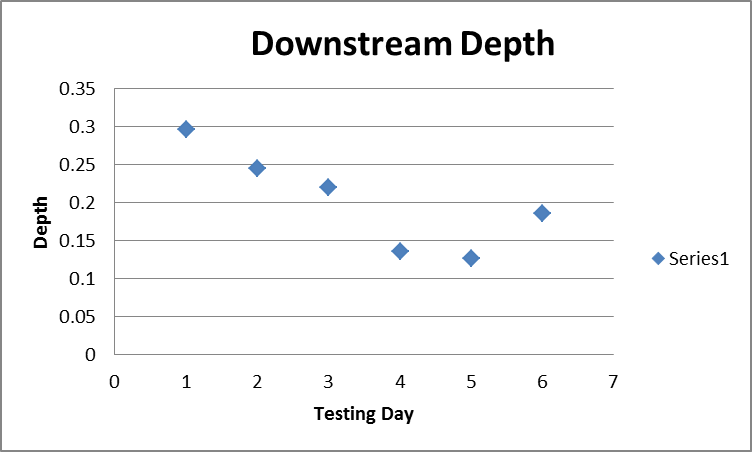 Downstream Discharge
Total Discharge

0.7504 m3/s
0.4727 m3/s
0.3112 m3/s
0.0844 m3/s
0.054 m3/s
0.1808 m3/s

Average 0.30892m3/s
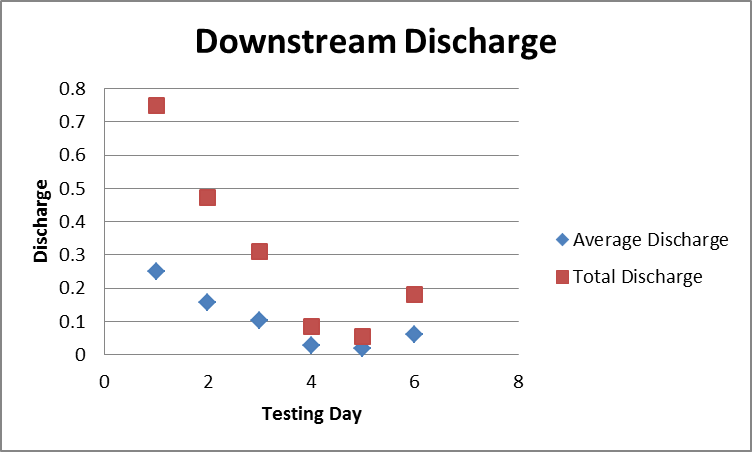 Average Discharge 

0.250148 m3/s
 0.157669m3/s
0.103747m3/s
0.028124m3/s
0.018011m3/s
0.060252 m3/s

Average 0.102992m3/s
Site Comparison
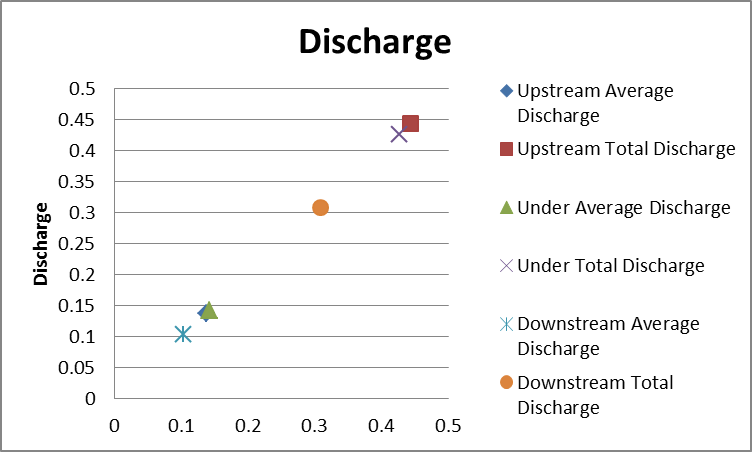 Turbidity
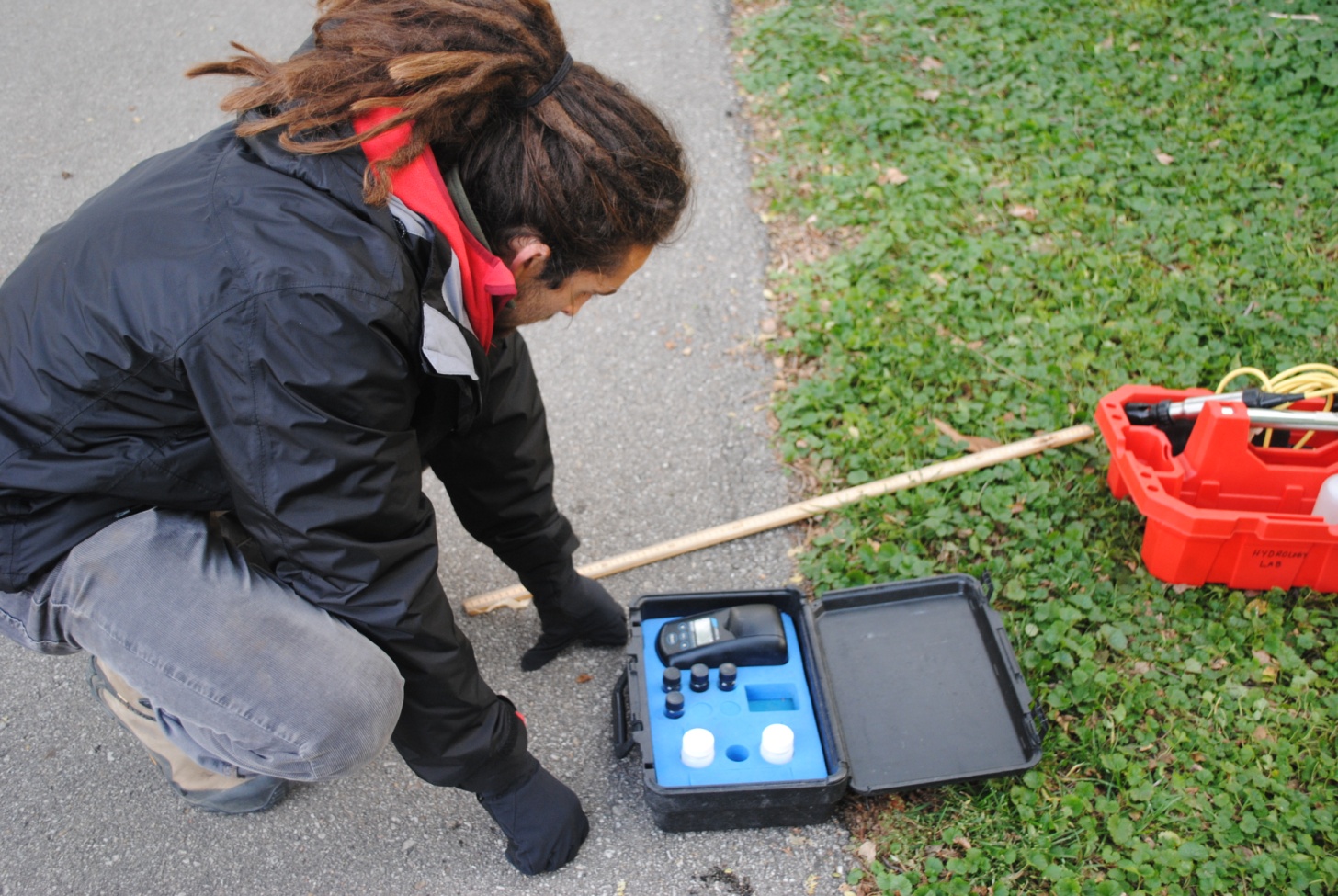 Upstream Turbidity
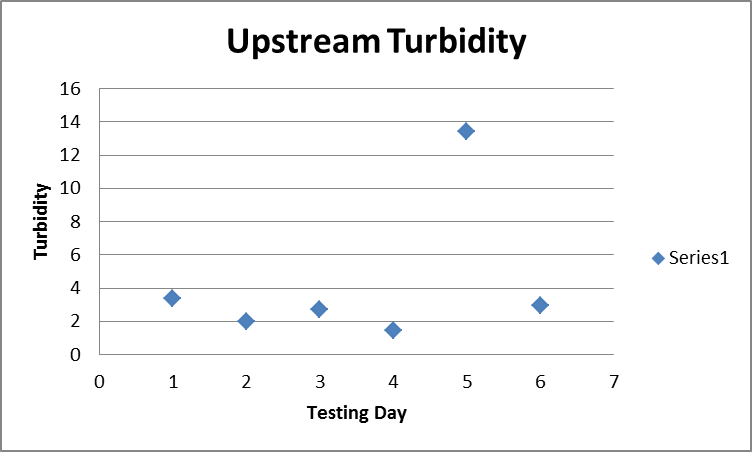 3.38 NTU
2.02 NTU
2.72 NTU
1.46 NTU
13.4 NTU
2.97 NTU

Average 4.325 NTU
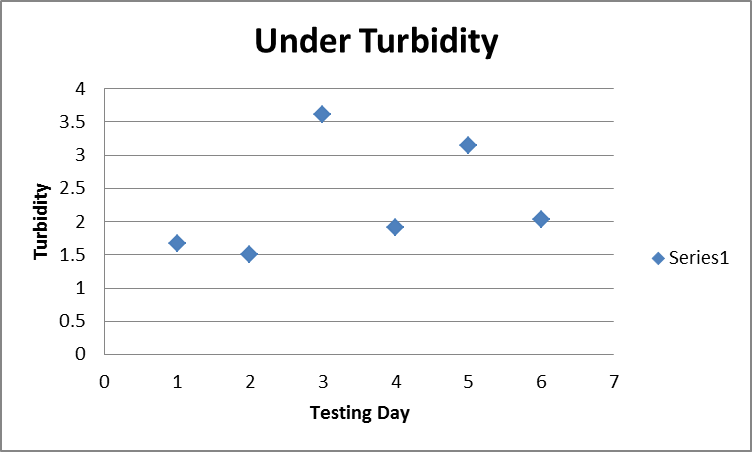 1.67 NTU
1.5  NTU
3.61 NTU
	1.91 NTU
3.14  NTU
2.03 NTU

Average 2.31 NTU
Under Overpass Turbidity
Downstream Turbidity
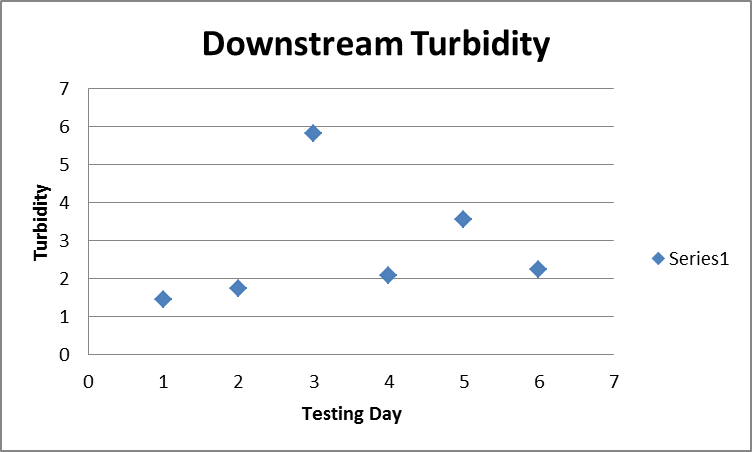 1.45 NTU
1.75  NTU
5.83  NTU
2.08 NTU
3.55 NTU
2.24 NTU
 
Average 2.816667 NTU
Average
Upstream 4.325 NTU
Under 2.31 NTU
Downstream 2.816666667 NTU
Average Iowa 14 NTU
Site Comparison
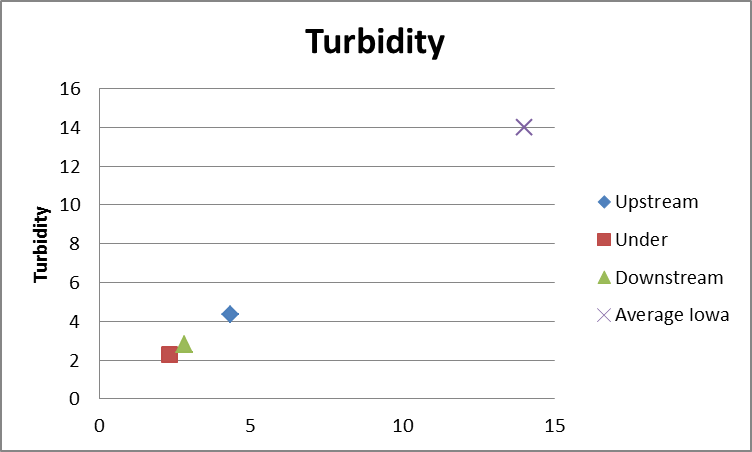 Chloride
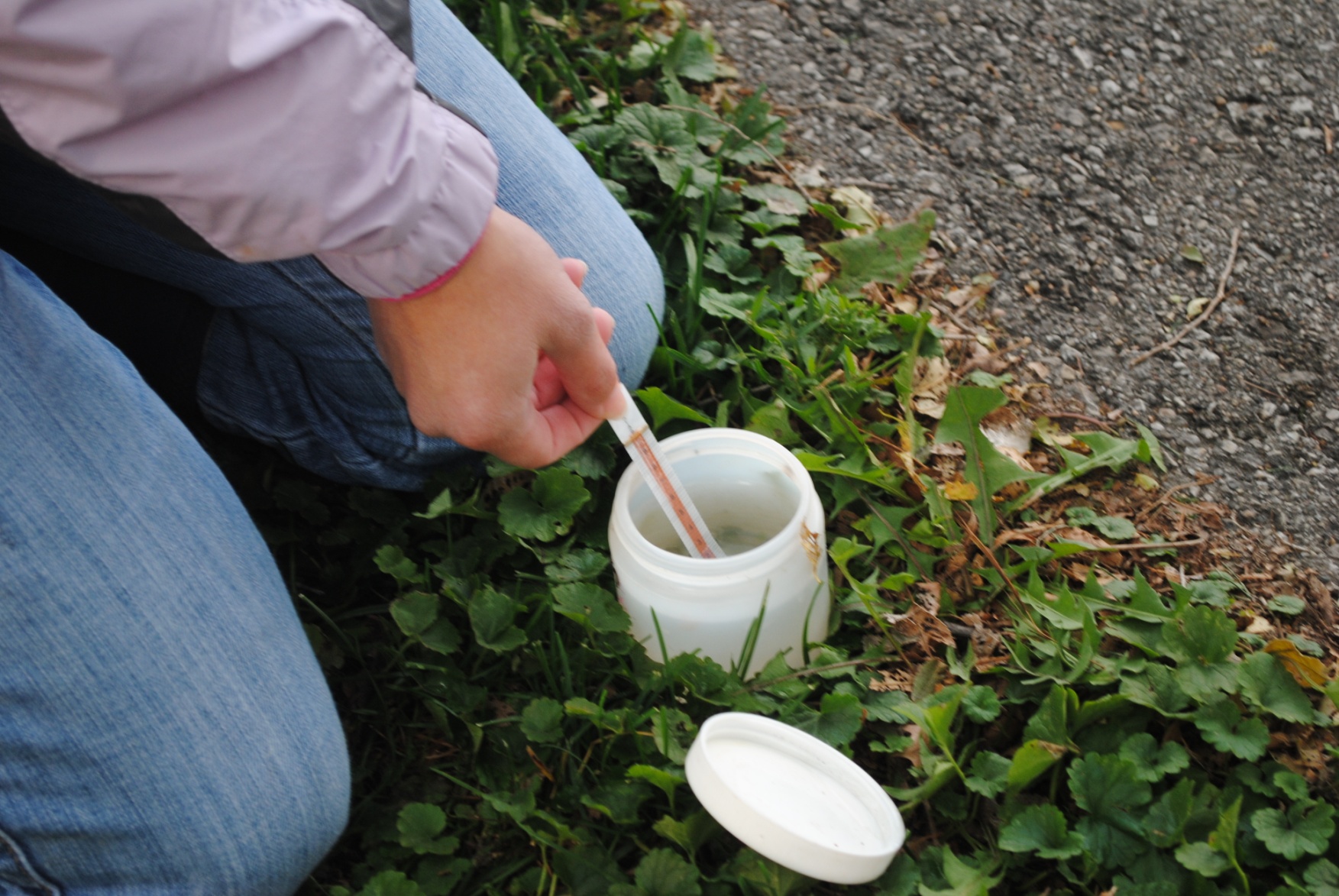 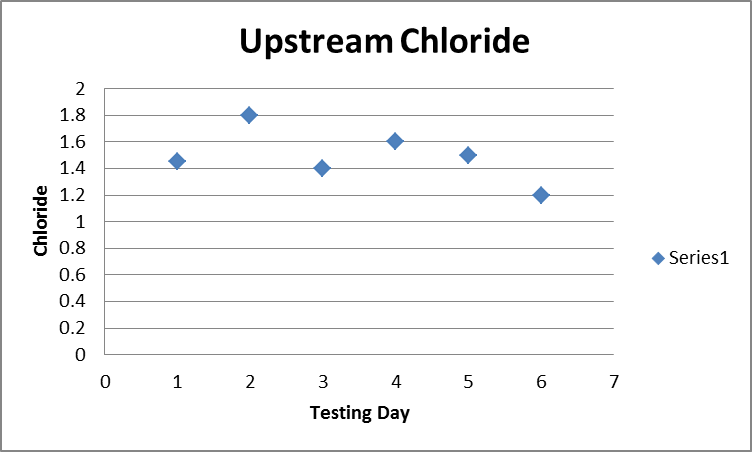 1.45 
1.8 
1.4 
1.6 
1.5 
1.2
 
Average 1.491667

Average 36 ppm
Upstream Chloride
Under Overpass Chloride
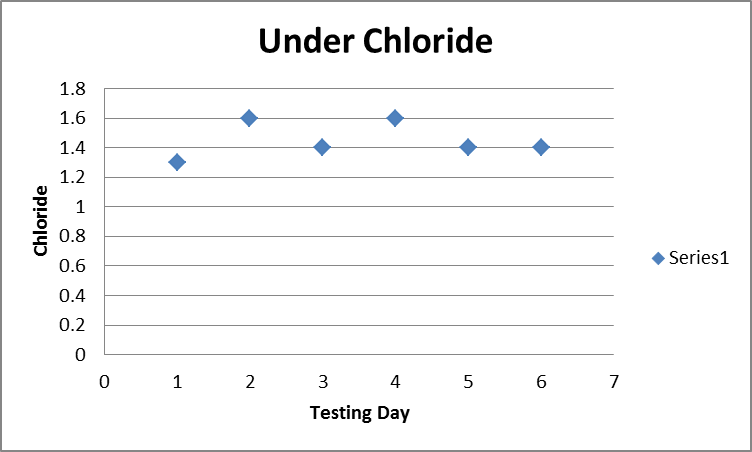 1.3
 1.6
 1.4
 1.6
 1.4
 1.4

Average 1.45 

Average 36 ppm
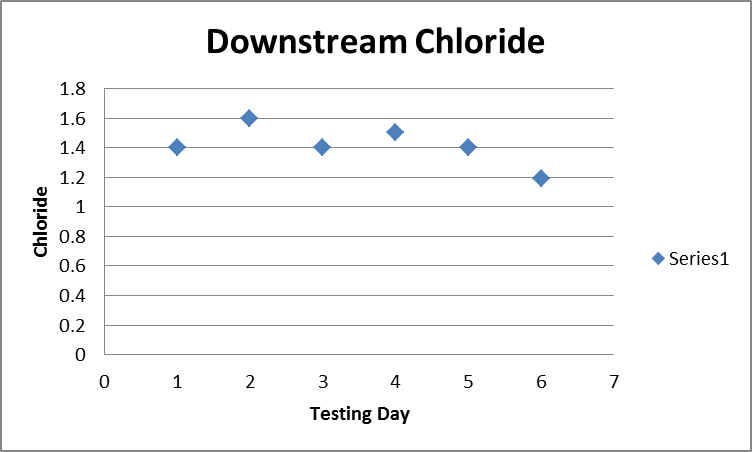 1.4
 1.6
 1.4
 1.5
 1.4
 1.19

Average	 1.415

Average 33 ppm
Downstream Chloride
Site Comparisons
Upstream 1.491666667 or 36 ppm
Under 1.45 or 36 ppm
Downstream 1.415 or 33 ppm
Average Iowa 1 or 22 ppm
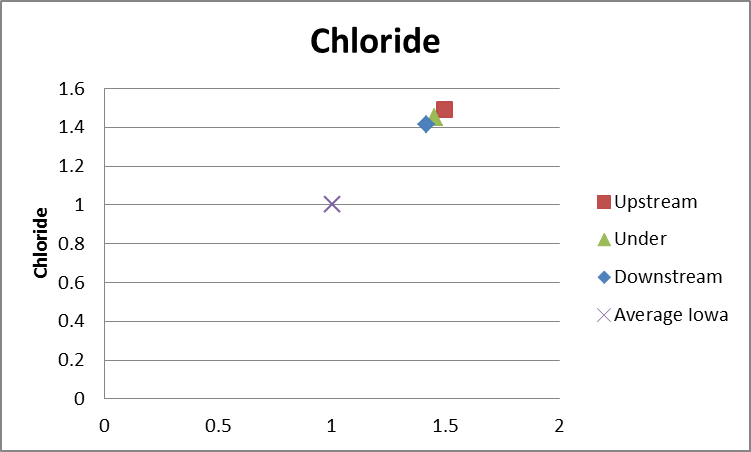 Temperature
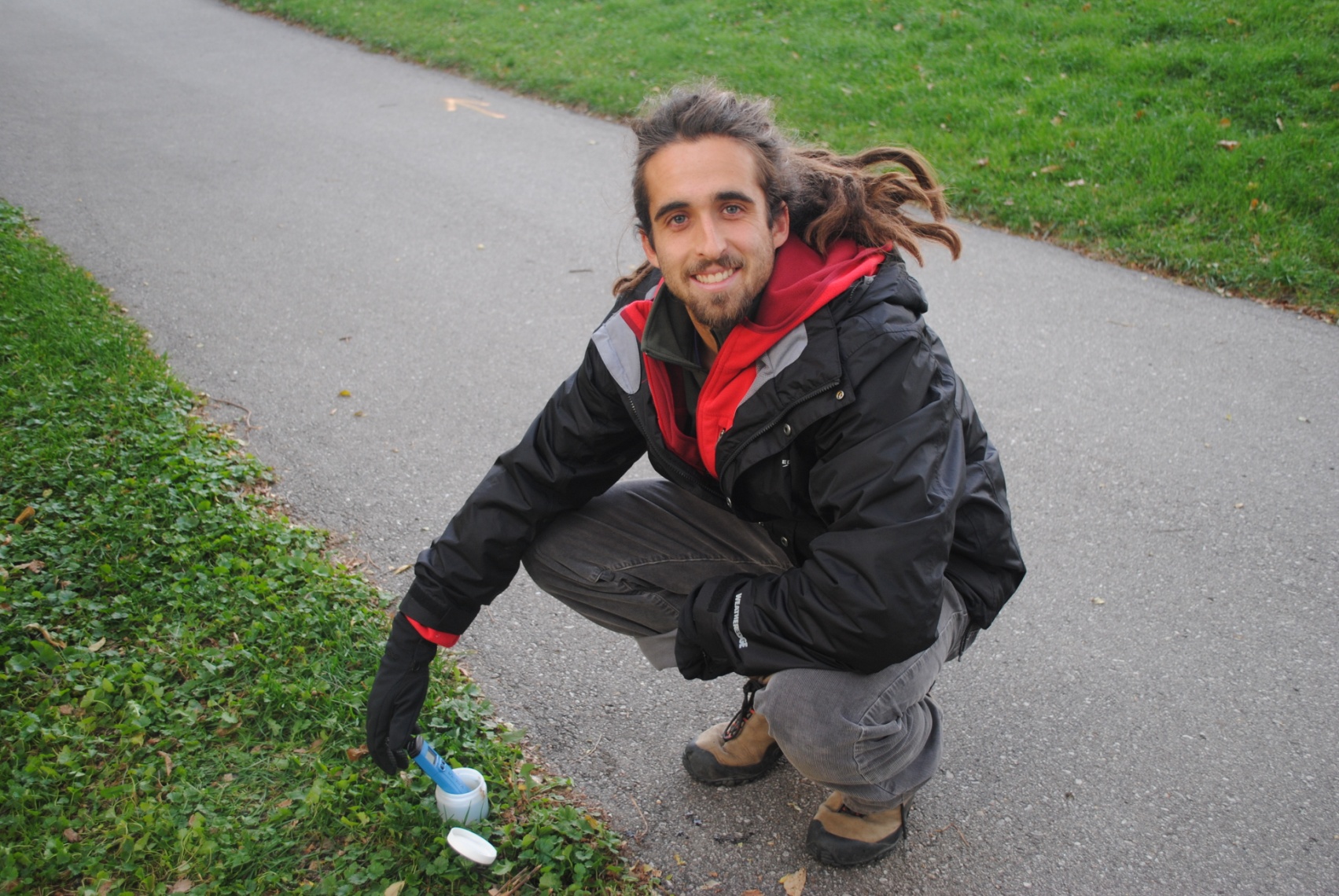 Upstream Temperature
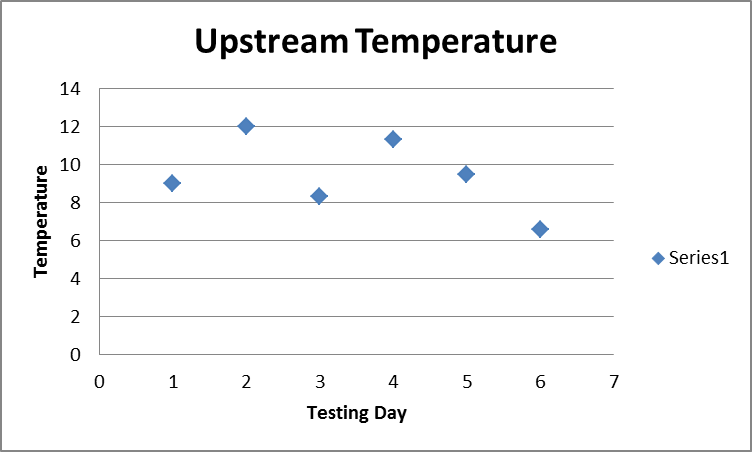 9 °C
 12 °C
 8.3 °C
 11.3 °C
 9.5 °C
 6.6 °C

Average	 9.45 °C
Under Overpass 
Temperature
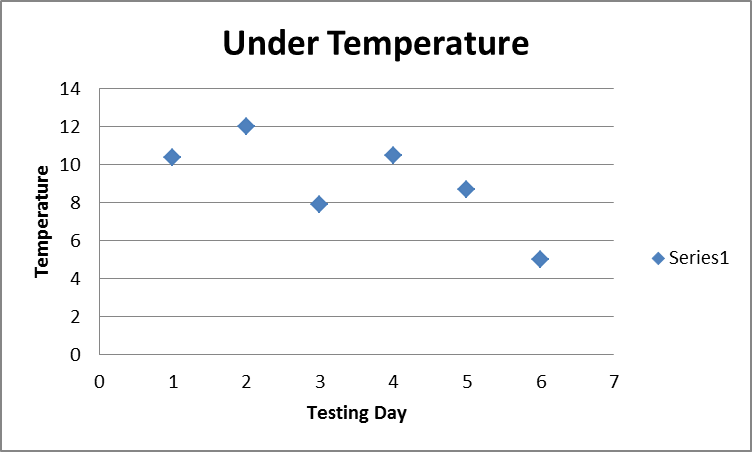 10.4 °C
12  °C
7.9 °C
10.5 °C
8.7 °C
5 °C

Average 	9.083333333 °C
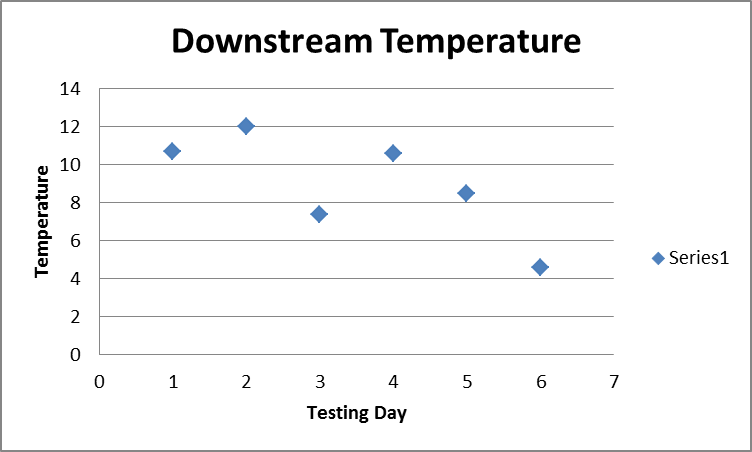 10.7 °C
 12 °C
 7.4 °C
 10.6 °C
 8.5 °C
 4.6 °C

Average	 8.966666667 °C
Downstream Temperature
Site Comparison
Upstream 9.45 °C
Under 9.083333333 °C
Downstream 8.966666667 °C
Average Iowa 11 °C
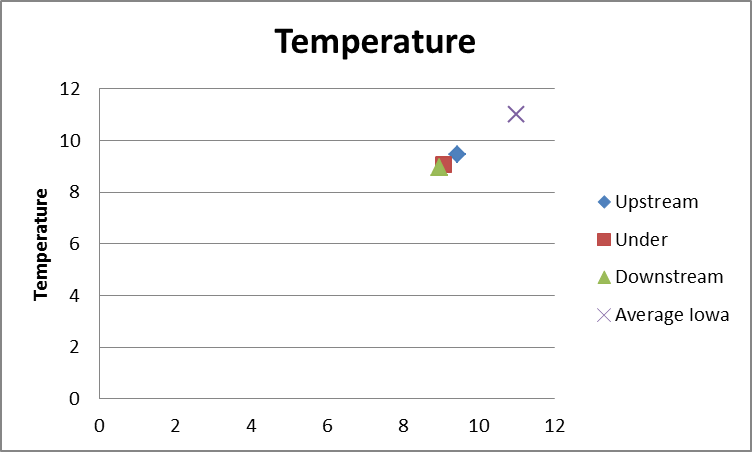 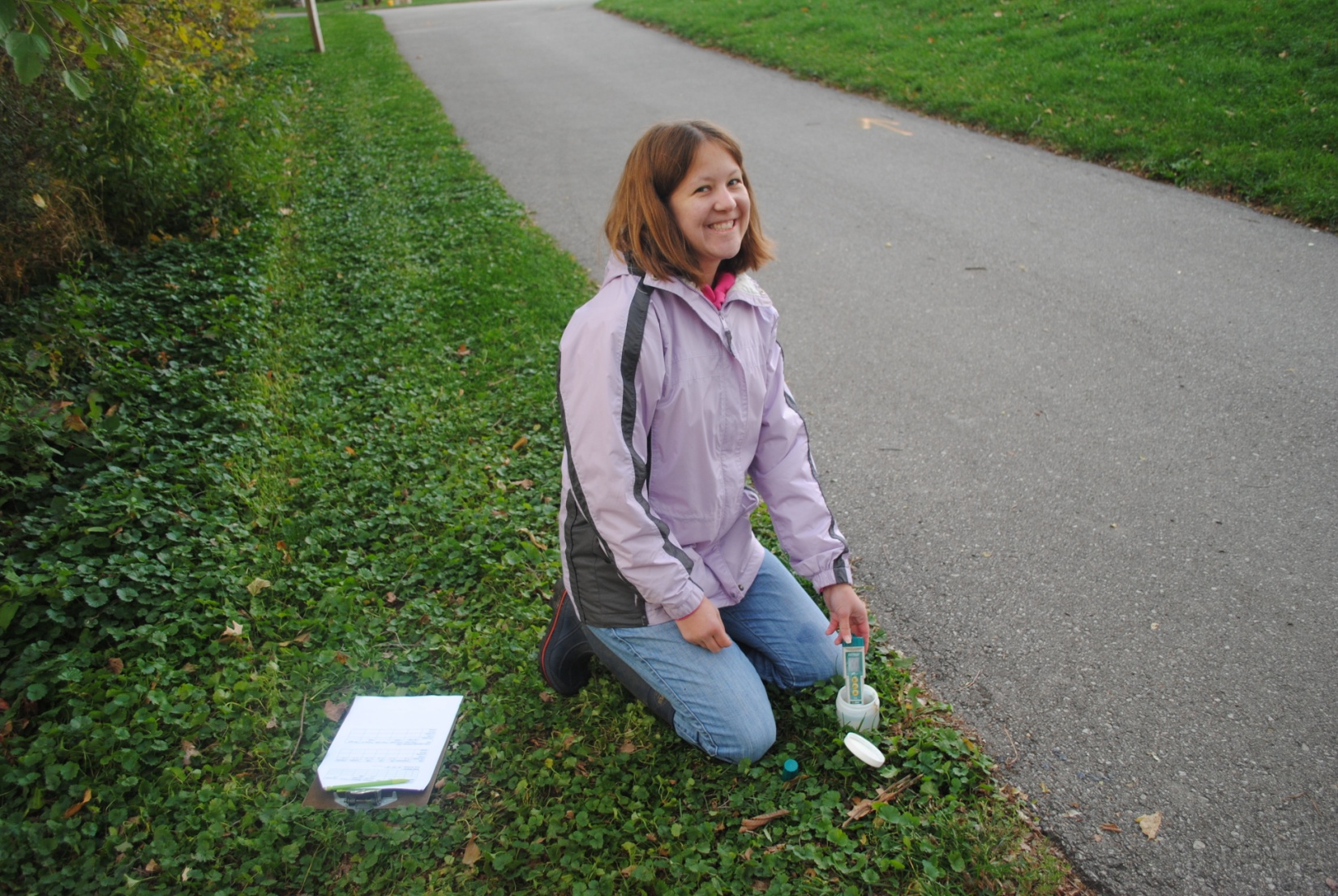 pH
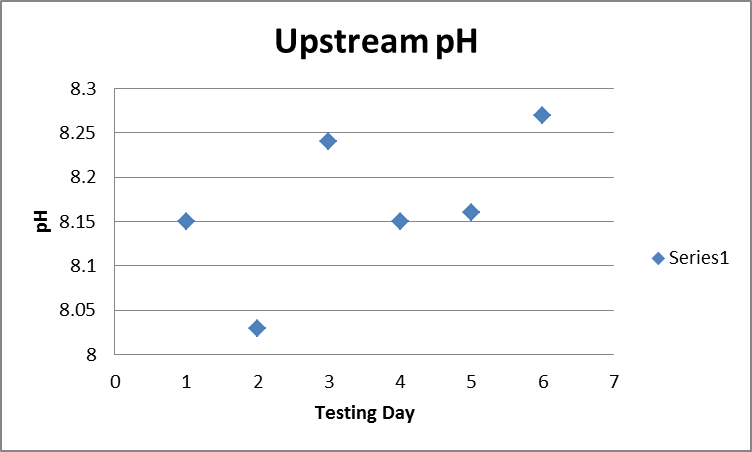 8.15
 8.03
 8.24
 8.15
 8.16
 8.27

Average	 8.166667
Upstream pH
Under Overpass pH
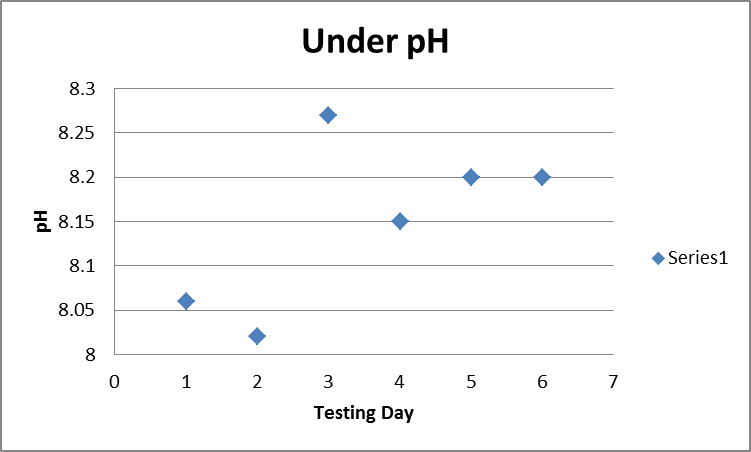 8.06
 8.02
 8.27
 8.15
 8.2
 8.2

Average	 8.15
Downstream pH
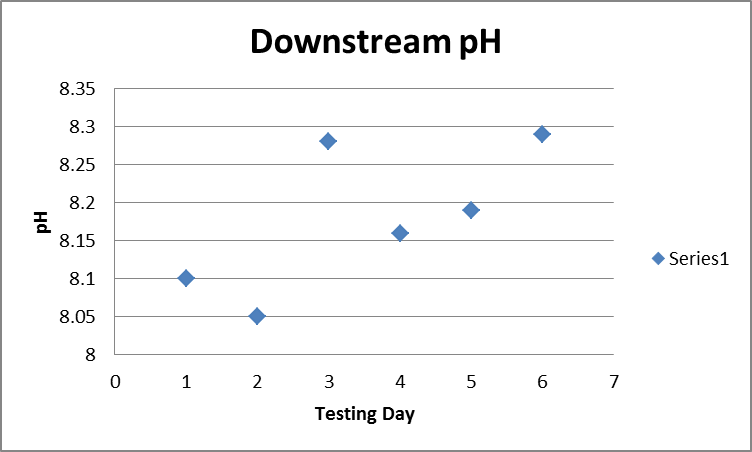 8.1 
8.05 
8.28 
8.16 
8.19 
8.29 

Average	8.178333
Site Comparison
Upstream 8.166666667
Under 8.15
Downstream 8.1783333
Average Iowa 8.2
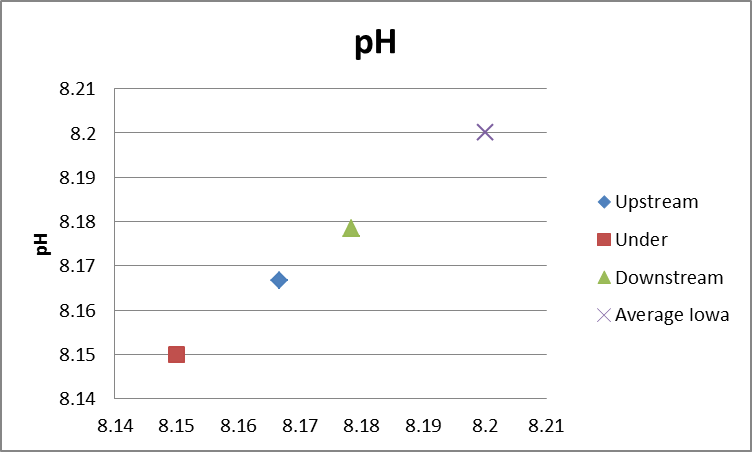 Total Dissolved Solids
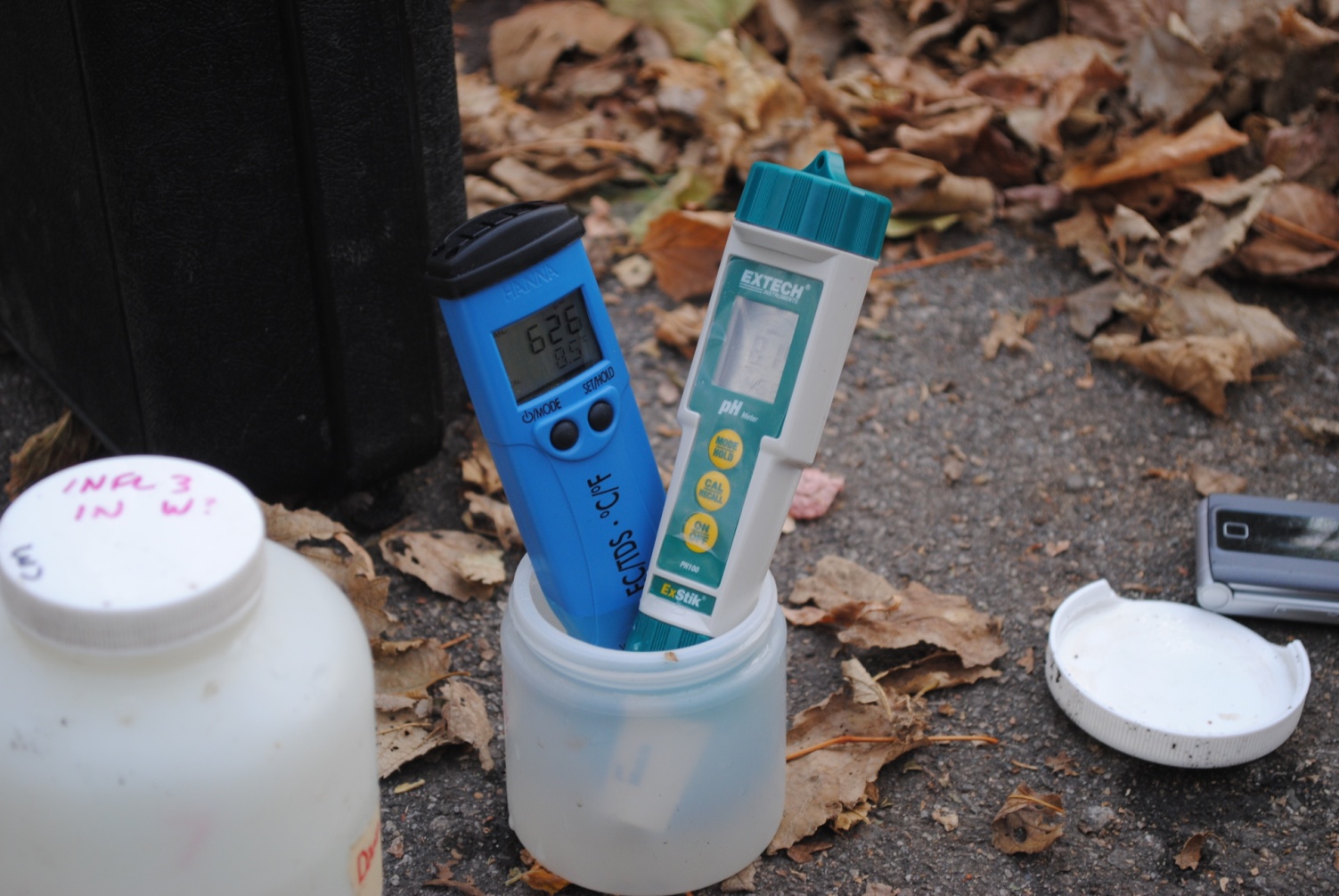 Upstream TDS
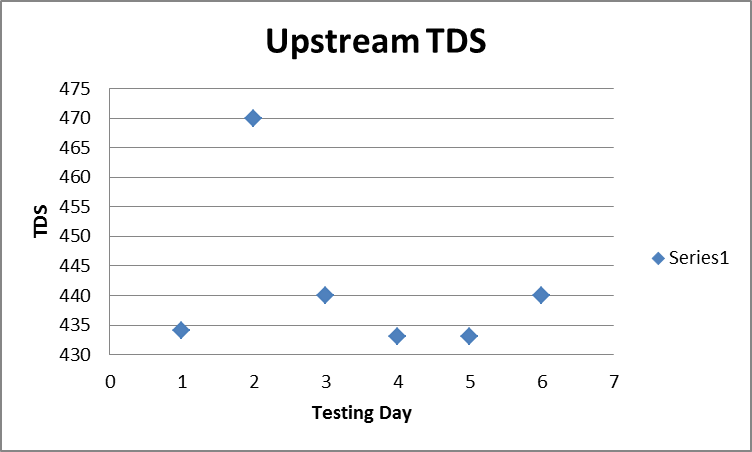 434 ppm
470 ppm
 440 ppm
	433 ppm
 433 ppm
 440 ppm

 Average 441.6667 ppm
Under Overpass TDS
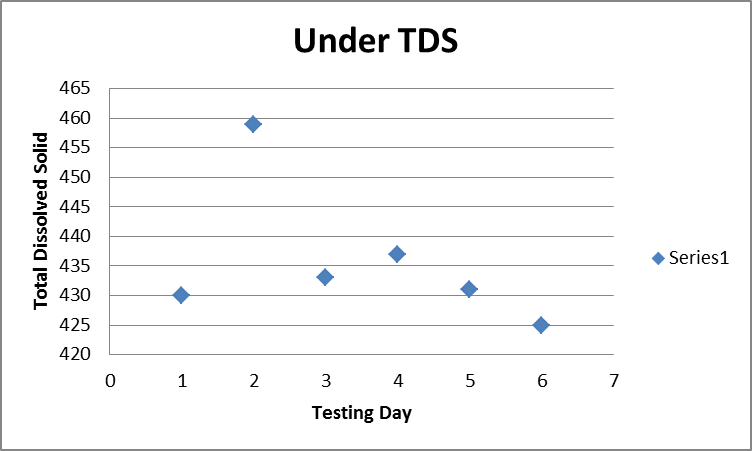 430 ppm
 459 ppm
 433 ppm
 437 ppm
 431 ppm
 425 ppm

Average	 435.8333 ppm
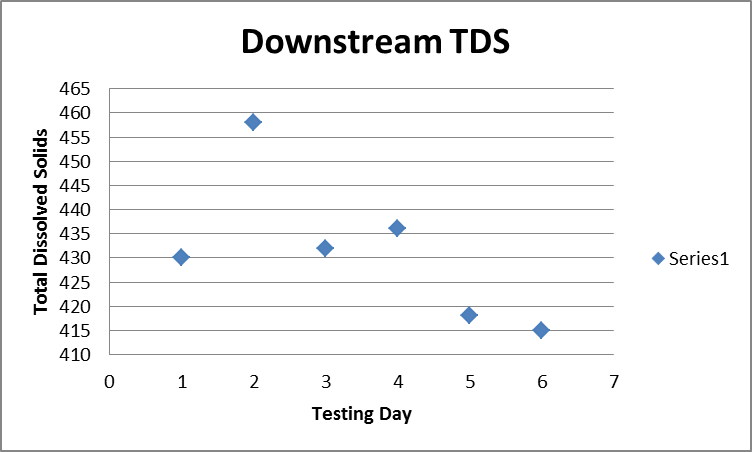 430 ppm
 458 ppm
 432 ppm
 436 ppm
 418 ppm
 415 ppm

Average	 431.5 ppm
Downstream TDS
Site Comparison
Upstream 441.6666667 ppm
Under 435.8333333 ppm
Downstream 431.5 ppm
Average Iowa 367 ppm
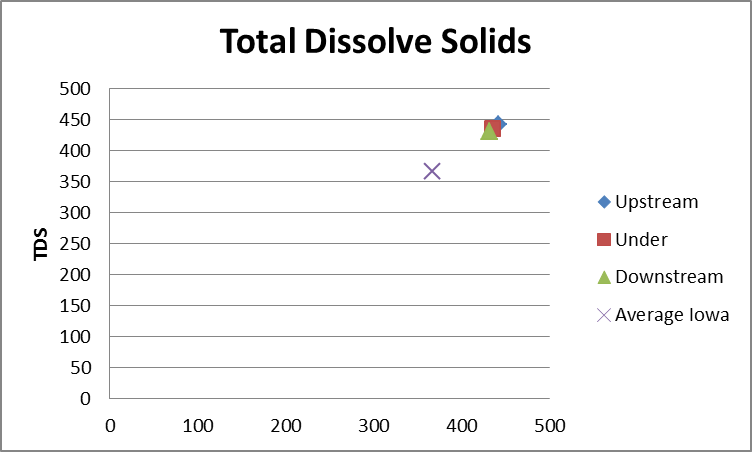 Dissolved Oxygen
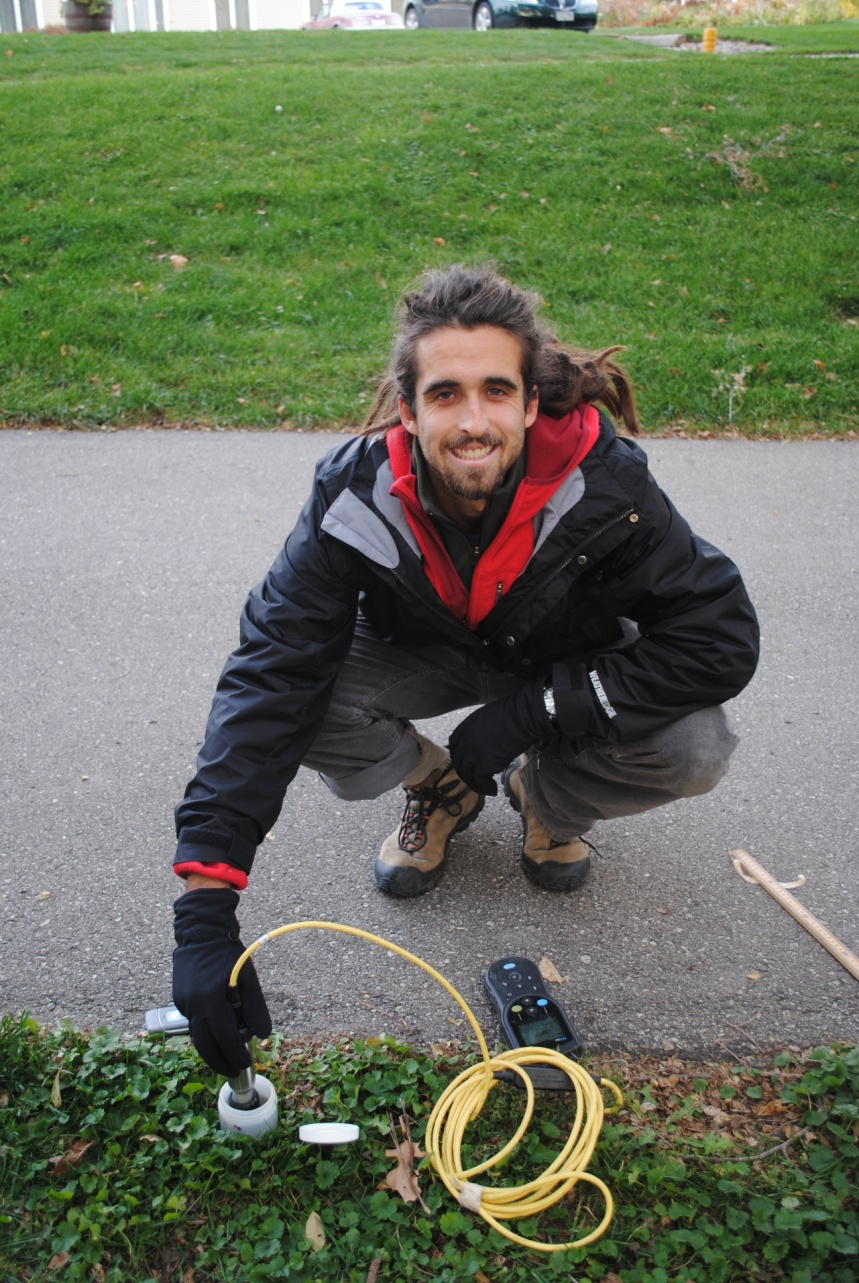 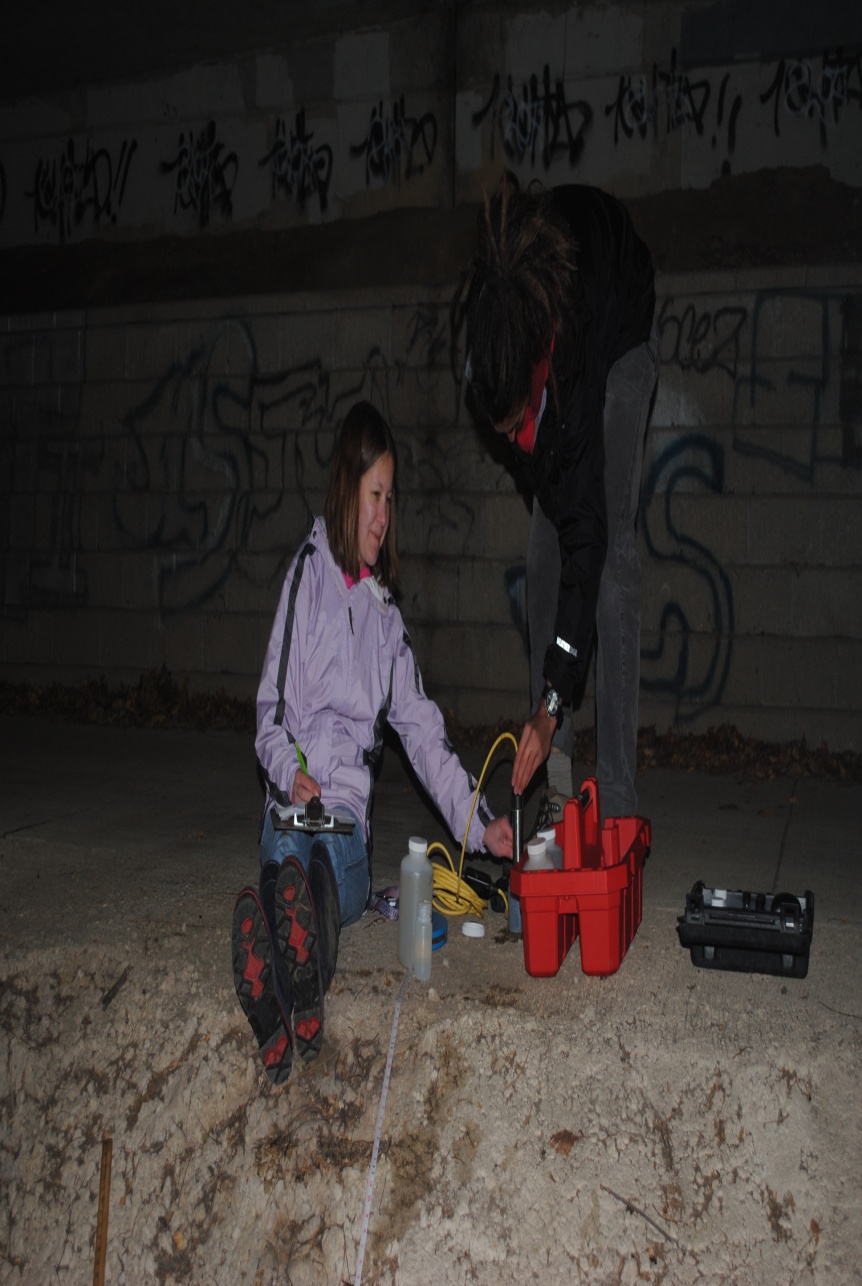 Upstream DO
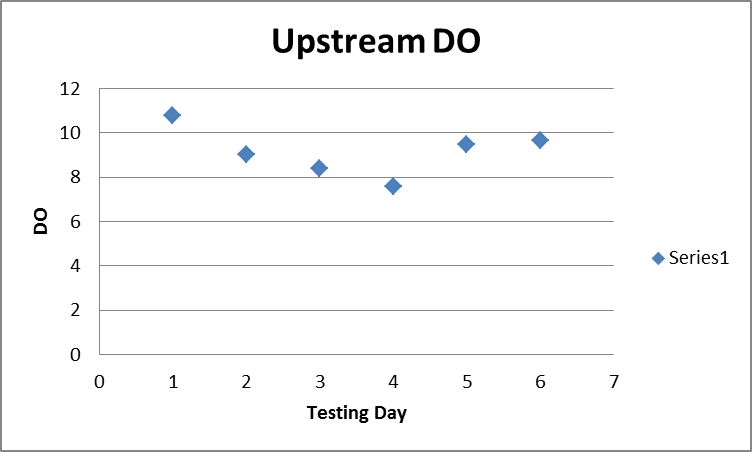 10.8 mg/L
 9.05 mg/L
 8.39 mg/L
 7.6 mg/L
 9.47 mg/L
 9.68 mg/L

Average	 9.165 mg/L
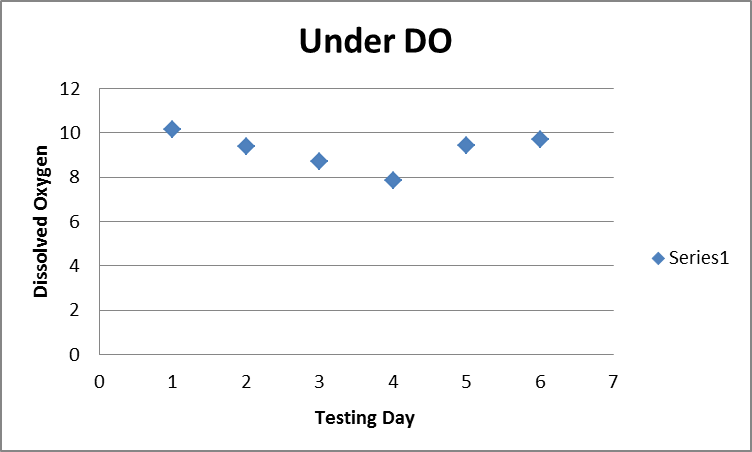 10.15 mg/L
 9.39 mg/L
 8.7 mg/L
 7.87 mg/L
 9.45 mg/L
 9.69 mg/L

Average	 9.208333 mg/L
Under Overpass DO
Downstream DO
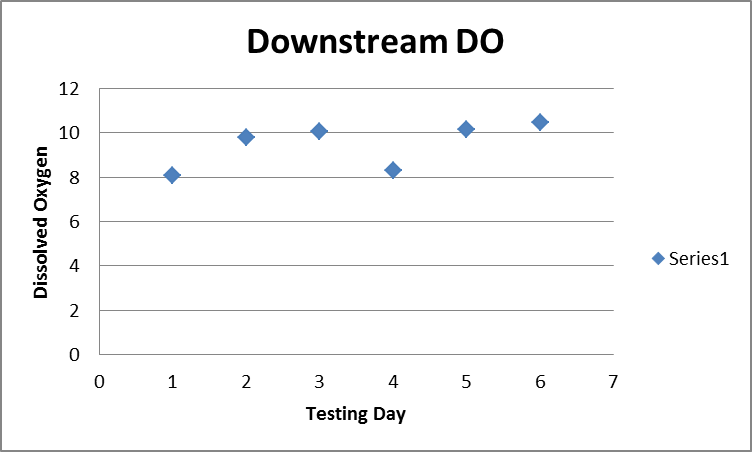 8.06 mg/L
 9.79 mg/L
 10.06 mg/L
 8.29 mg/L
 10.16 mg/L
 10.47 mg/L


Average	 9.471667 mg/L
Site Comparison
Upstream 9.165 mg/L
Under 9.208333333 mg/L
Downstream 9.471666667 mg/L
Average Iowa 10.5 mg/L
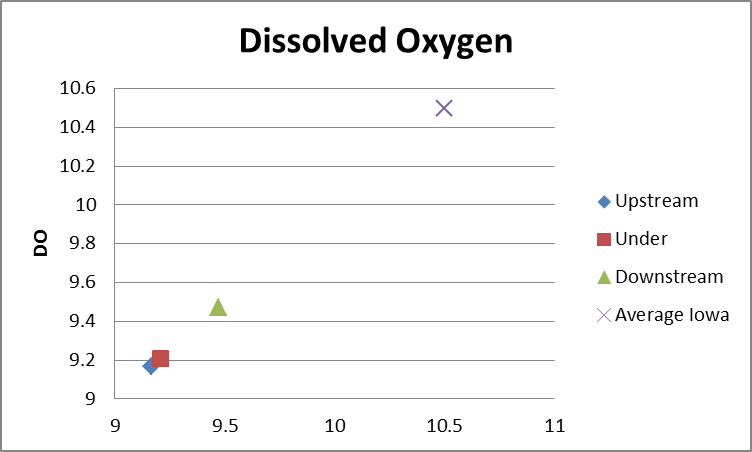 Total Suspended Solid
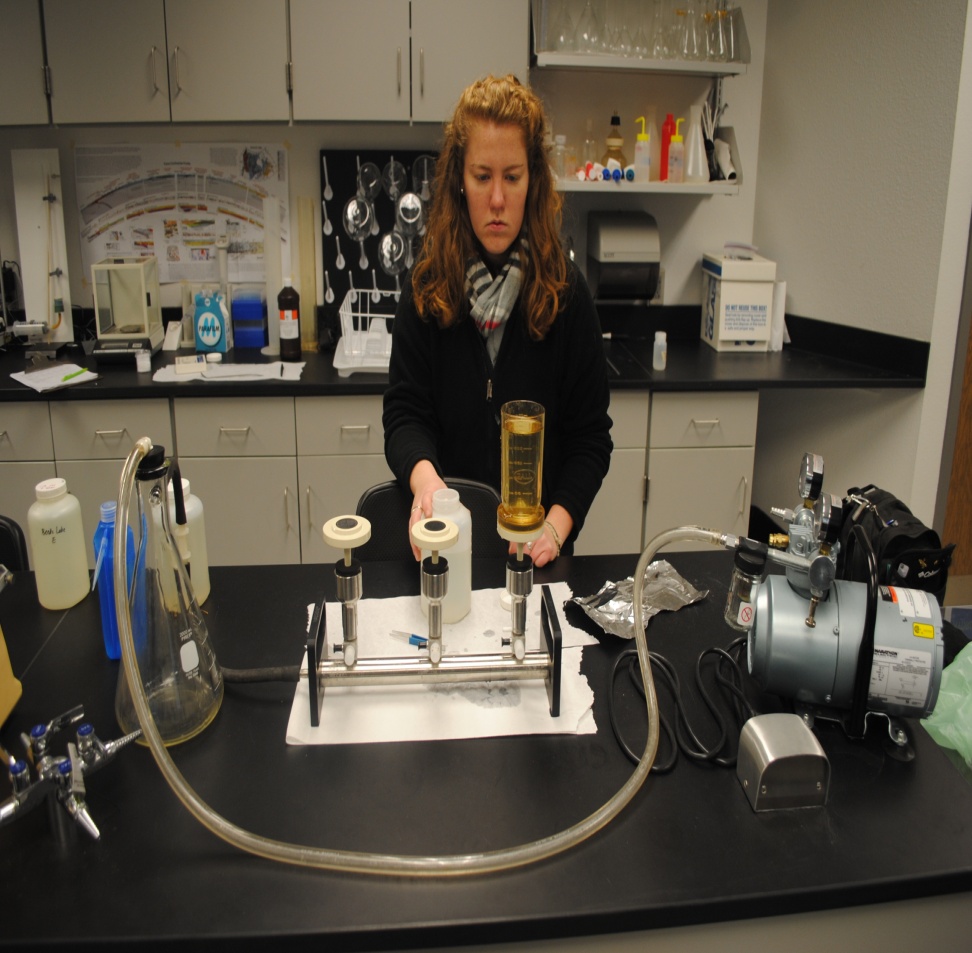 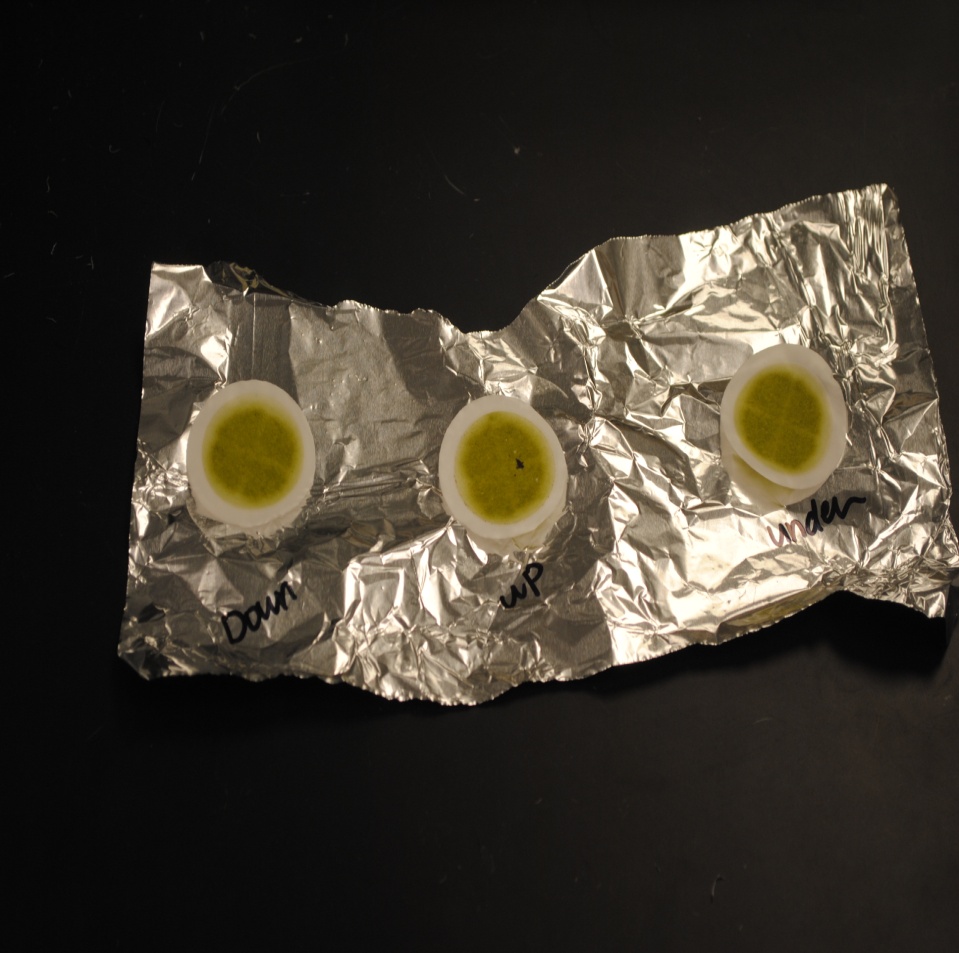 Upstream TSS
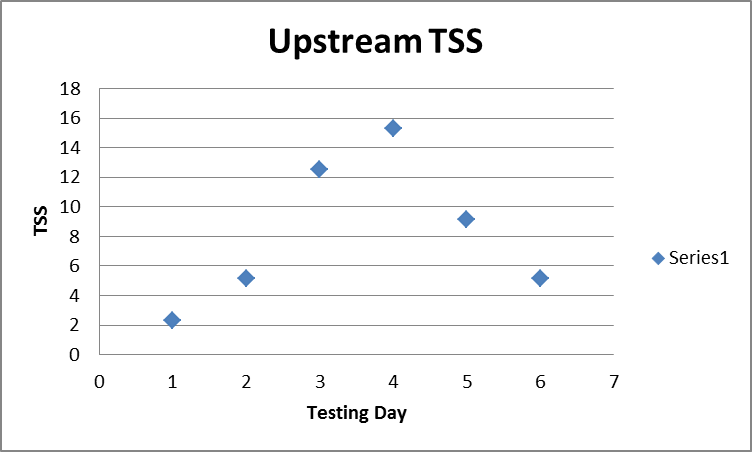 2.333333 mg/L
5.166667 mg/L
12.5 mg/L
15.3333 mg/L
9.166667 mg/L
5.166667 mg/L

Average	 8.277772 mg/L
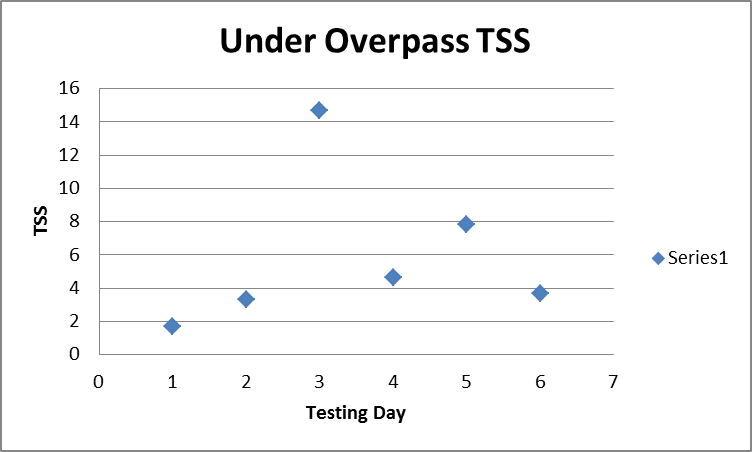 1.666667 mg/L
3.33333  mg/L
14.66667 mg/L
 4.666667 mg/L
 7.83333  mg/L
3.66667 mg/L

Average 5.972222 mg/L
Under Overpass TSS
Downstream TSS
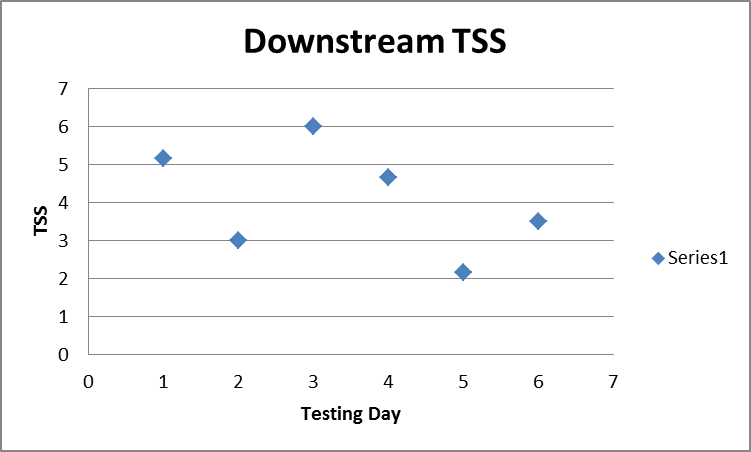 5.16667 mg/L
3  mg/L
6  mg/L
4.6667 mg/L
2.166667 mg/L
3.5 mg/L

Average 4.08334 mg/L
Upstream 8.27772 mg/L
Under 5.97222 mg/L
Downstream 4.0833395 mg/L
Average Iowa 20 mg/L
Site Comparison
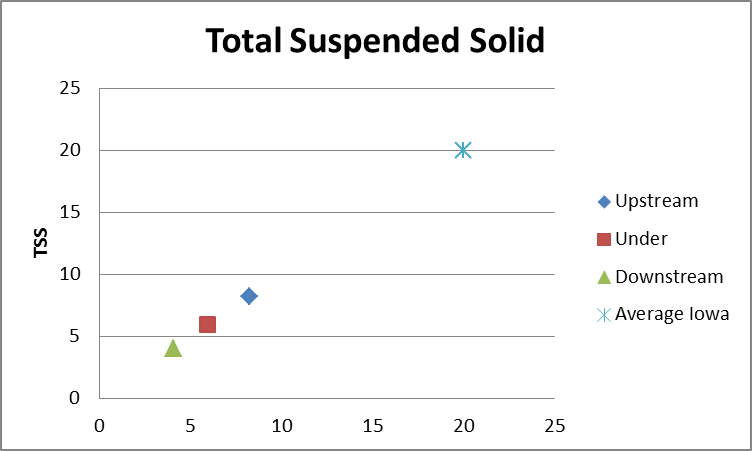 Storm Drain Impact
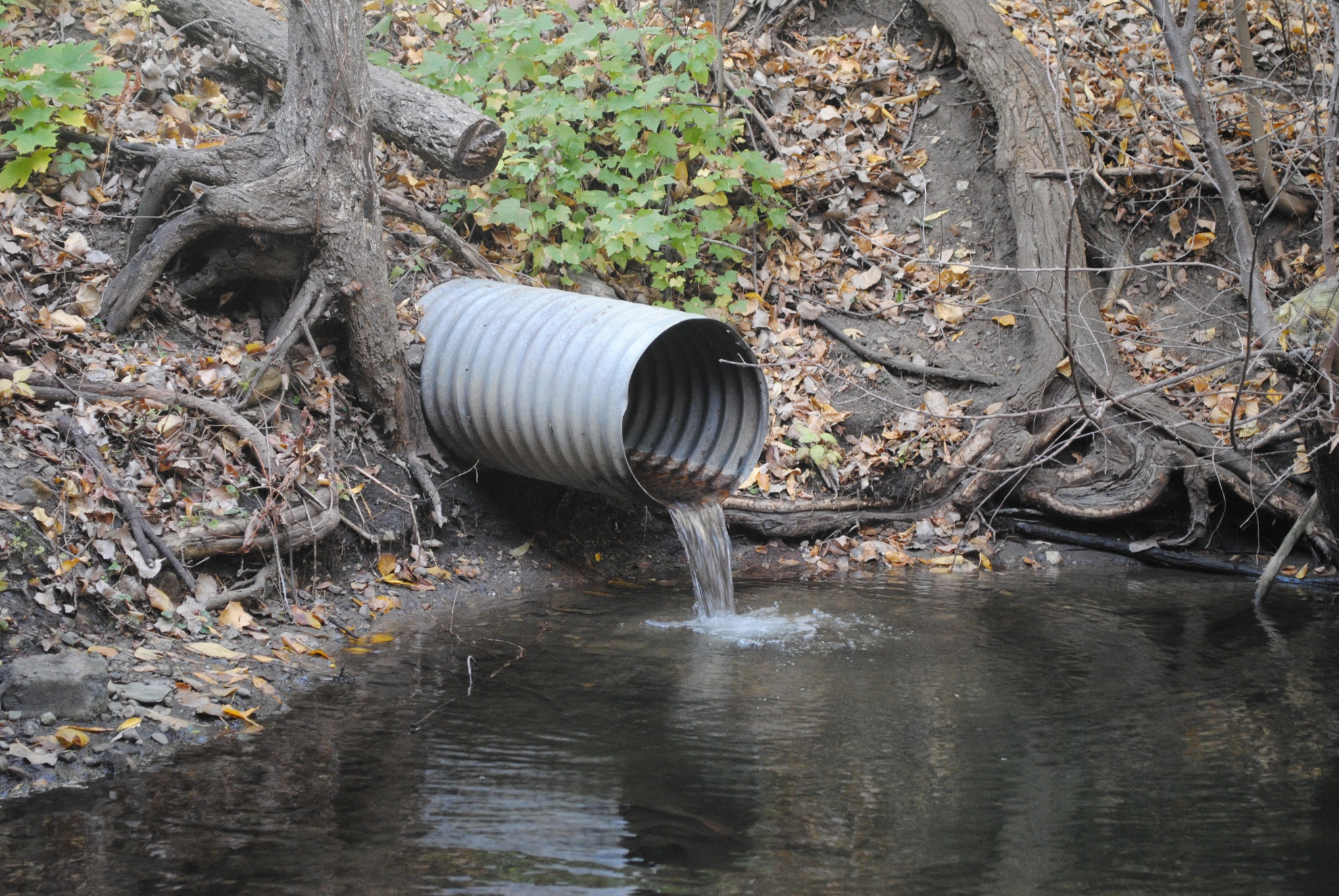 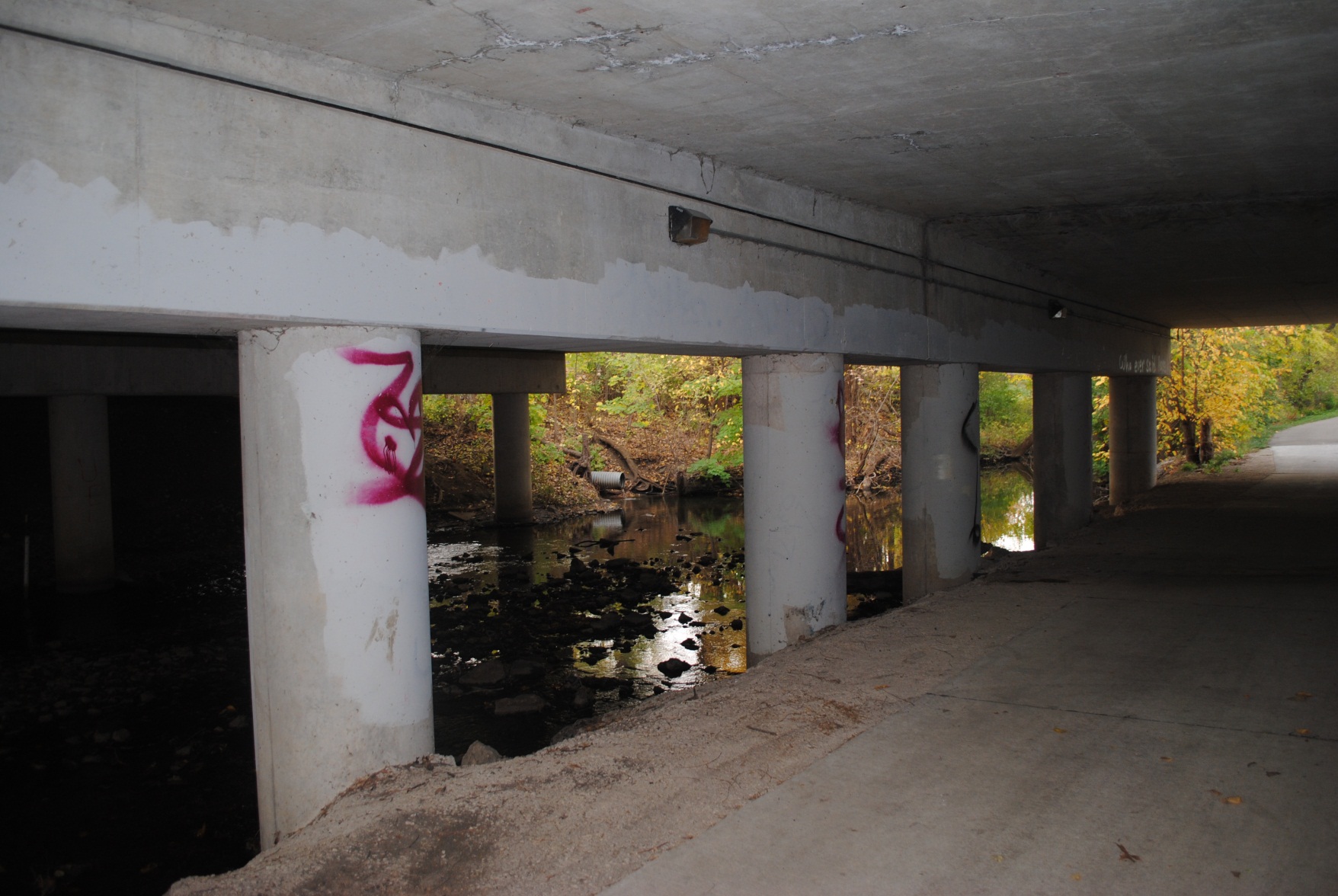 Turbidity
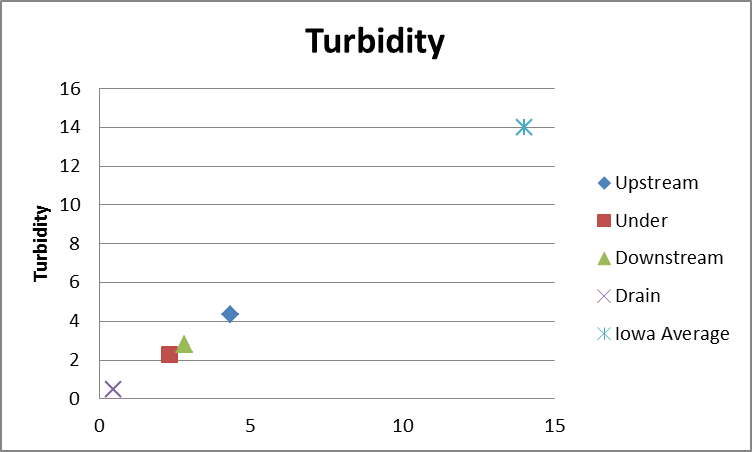 Average

Upstream 4.325 NTU
Under 2.31 NTU
Downstream 2.816666667 NTU
Drain 0.47 NTU
Average Iowa 14 NTU
Chloride
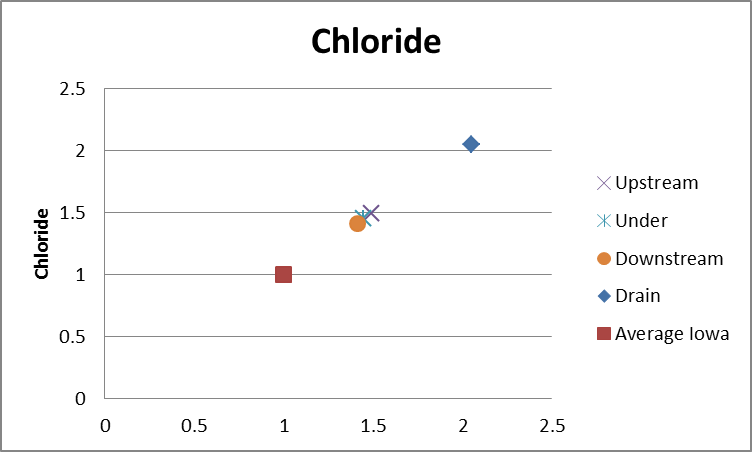 Averages

Upstream 1.491666667 or 36 ppm
Under 1.45 or 36 ppm
Downstream 1.415 or 33 ppm
Drain 2.05 or 52 ppm
Average Iowa 1 or 22 ppm
Temperature
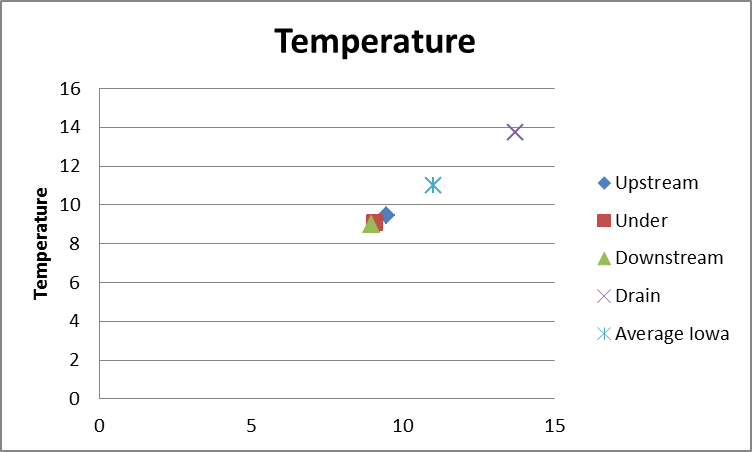 Averages

Upstream 9.45 °C
Under 9.083333333 °C
Downstream 8.966666667 °C
Drain 13.725 °C
Average Iowa 11 °C
pH
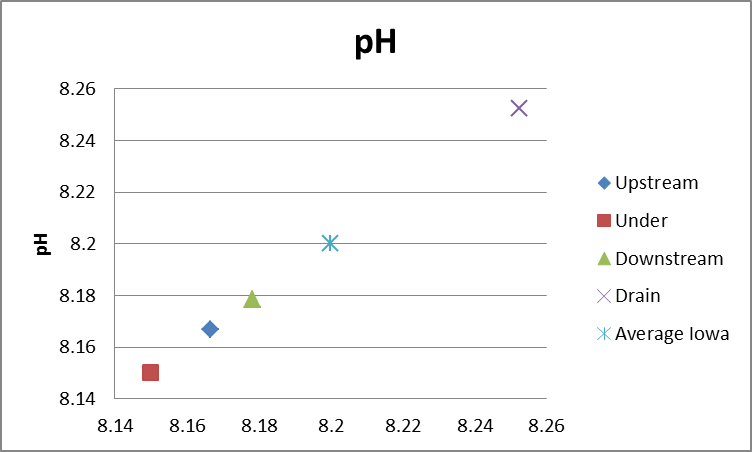 Averages

Upstream 8.166666667
Under 8.15
Downstream 8.1783333
Drain 8.2525
Average Iowa 8.2
Total Dissolved Solid
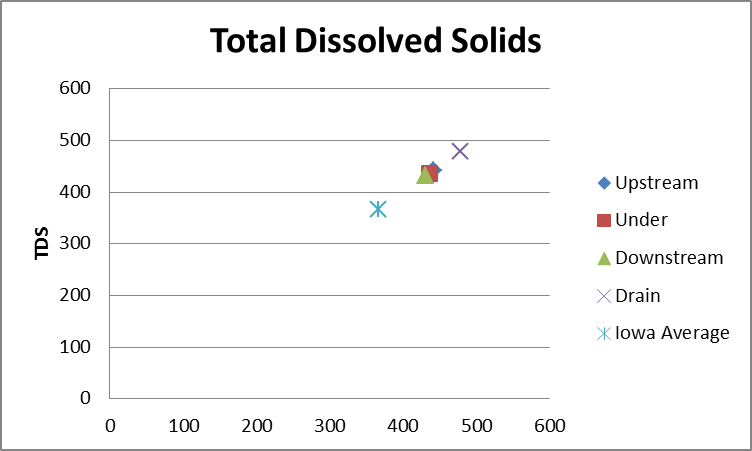 Averages

Upstream 441.6666667 ppm
Under 435.8333333 ppm
Downstream 431.5 ppm
Drain 478.75 ppm
Average Iowa 367 ppm
Dissolved Oxygen
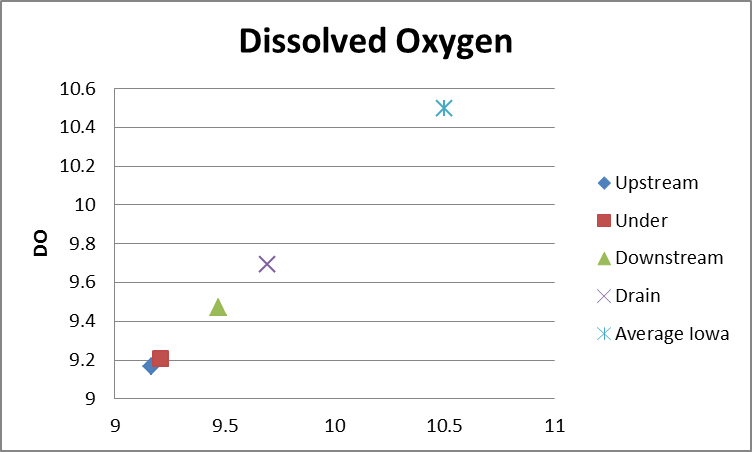 Averages

Upstream 9.165 mg/L
Under 9.208333333 mg/L
Downstream 9.471666667 mg/L
Drain 9.6925 mg/L
Average Iowa 10.5 mg/L
Total Suspended Solid
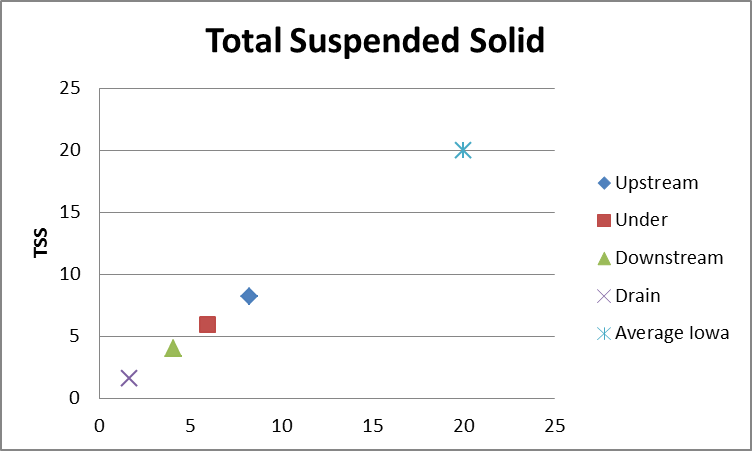 Averages

Upstream 8.27772 mg/L
Under 5.97222 mg/L
Downstream 4.0833395 mg/L
Drain 1.666666667 mg/L
Average Iowa 20 mg/L
Conclusion
Velocity increased. 
Discharge decreased. 
Turbidity decreased. 
Chloride unaffected. 
Temperature decreased. 
PH unaffected. 
Total dissolved solids unaffected. 
Dissolved oxygen increased. 
Total suspended solid decreased.